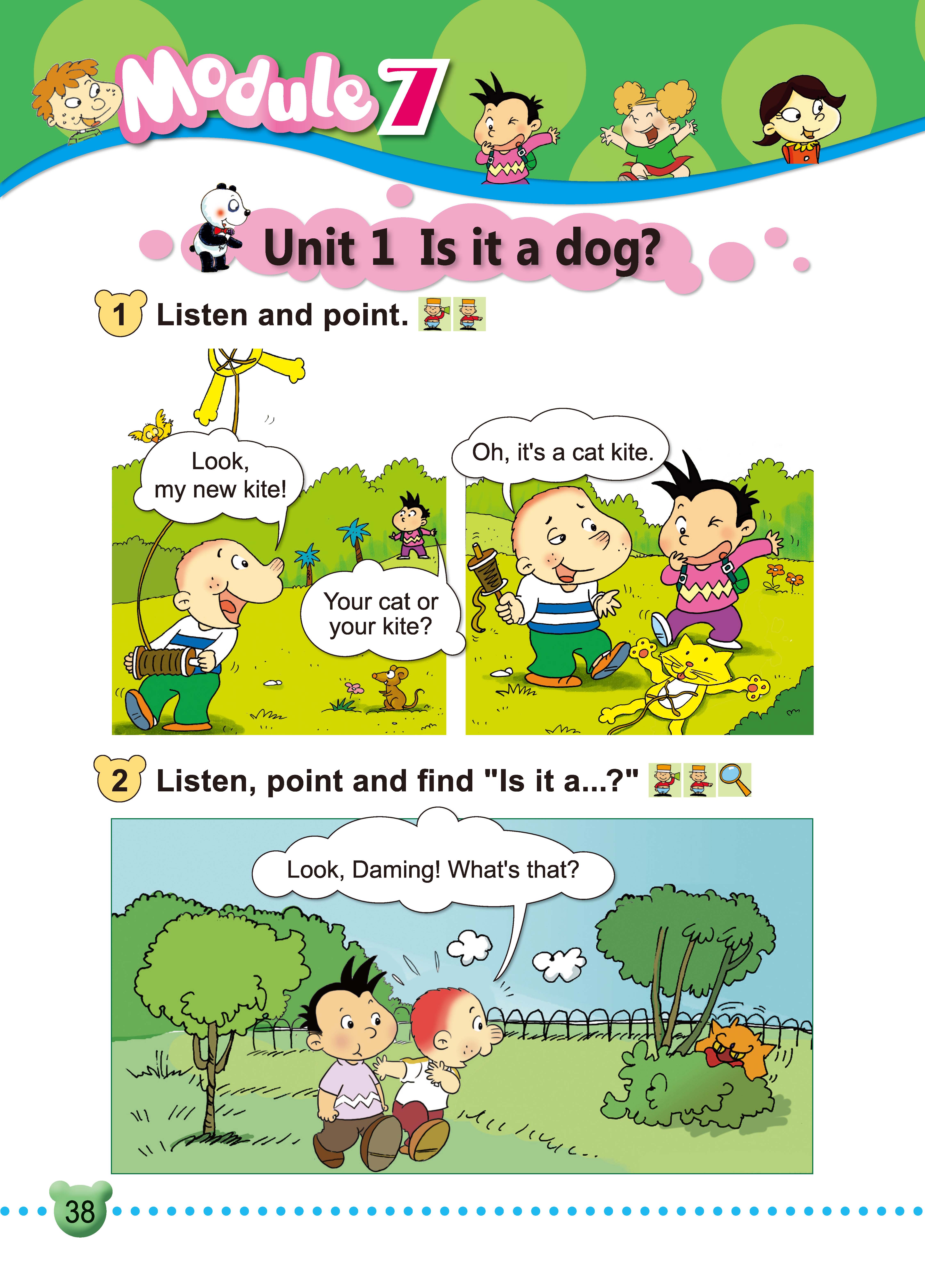 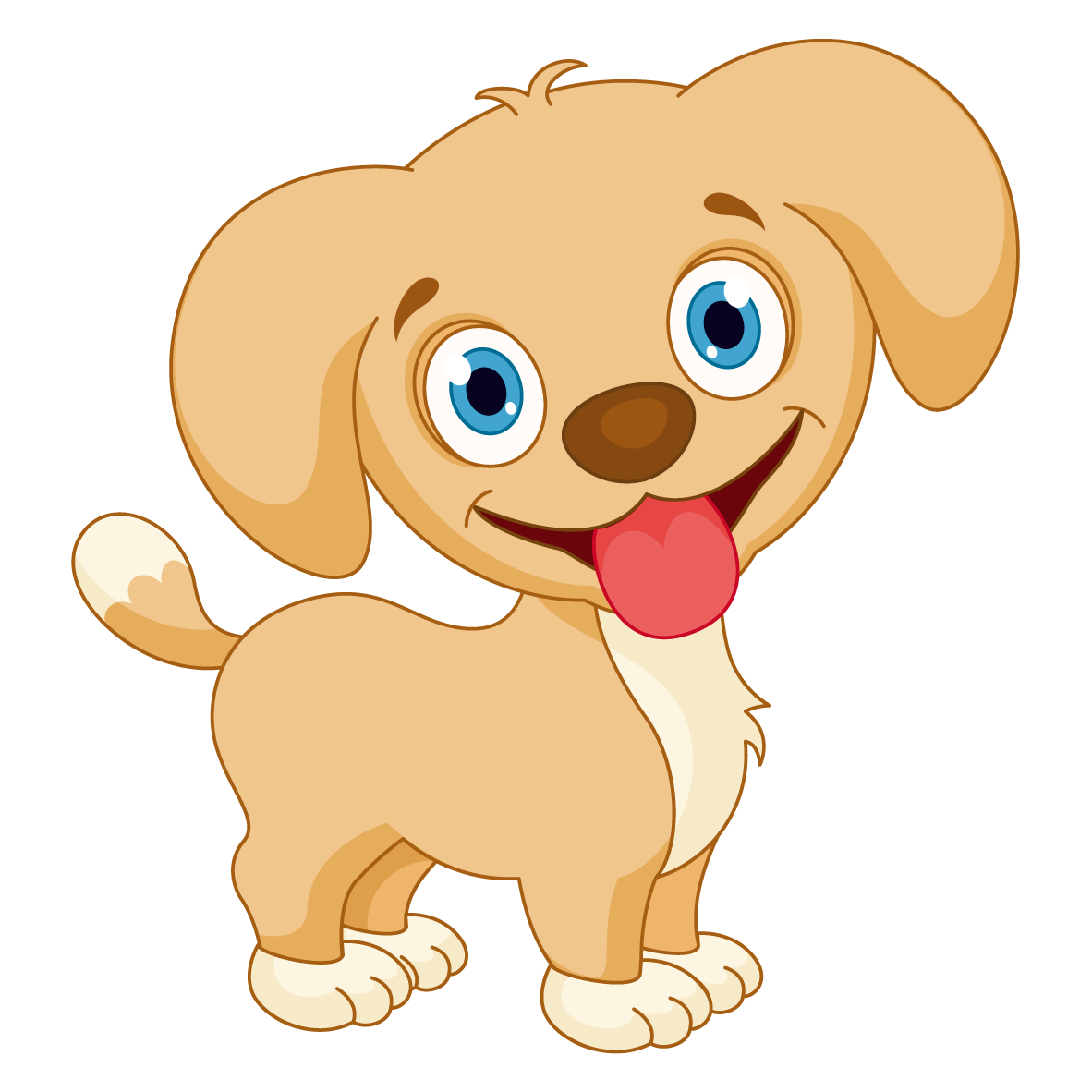 panda
It’s a ________ _________.
schoolbag
monkey
cat
kite
ruler
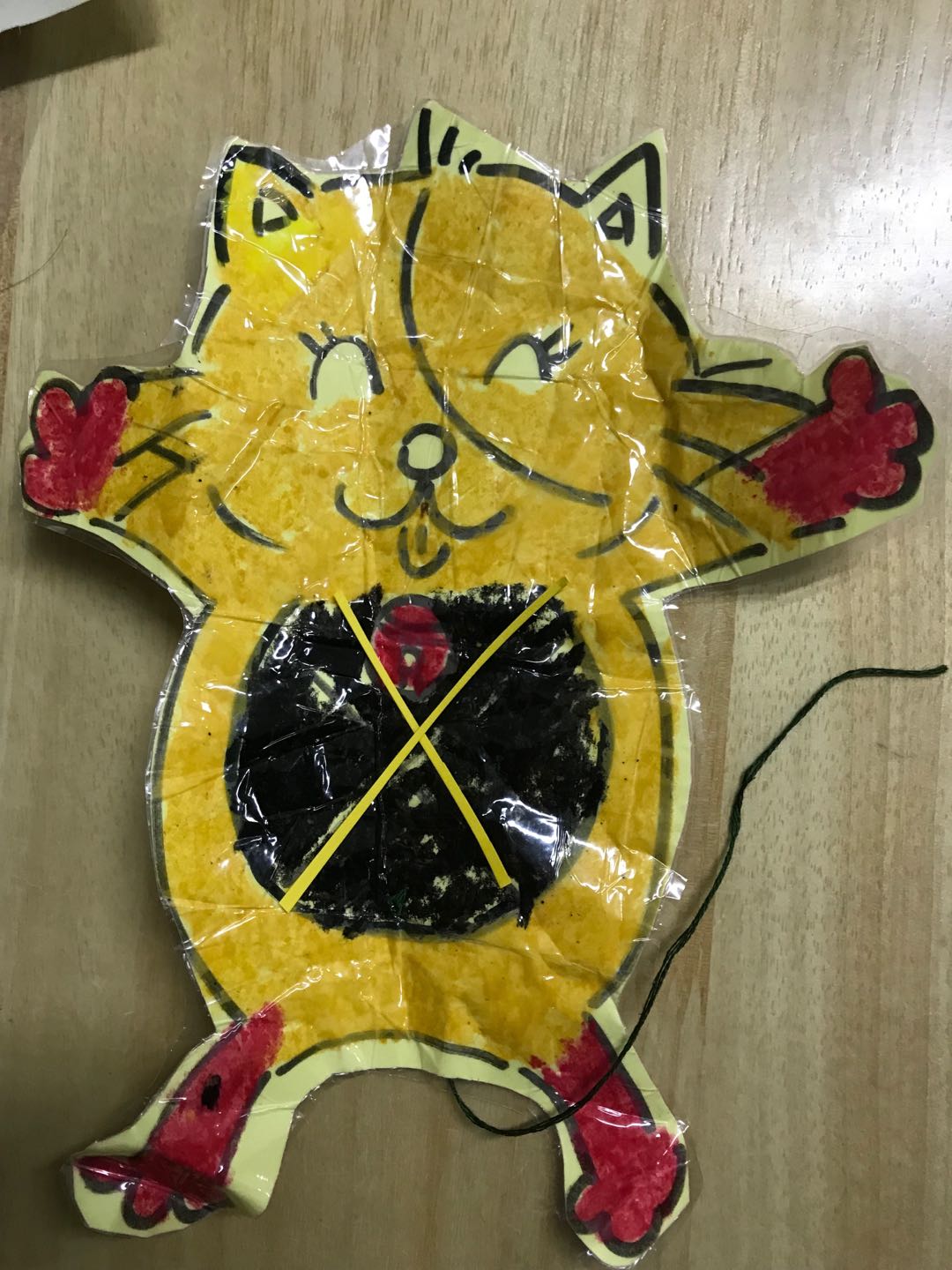 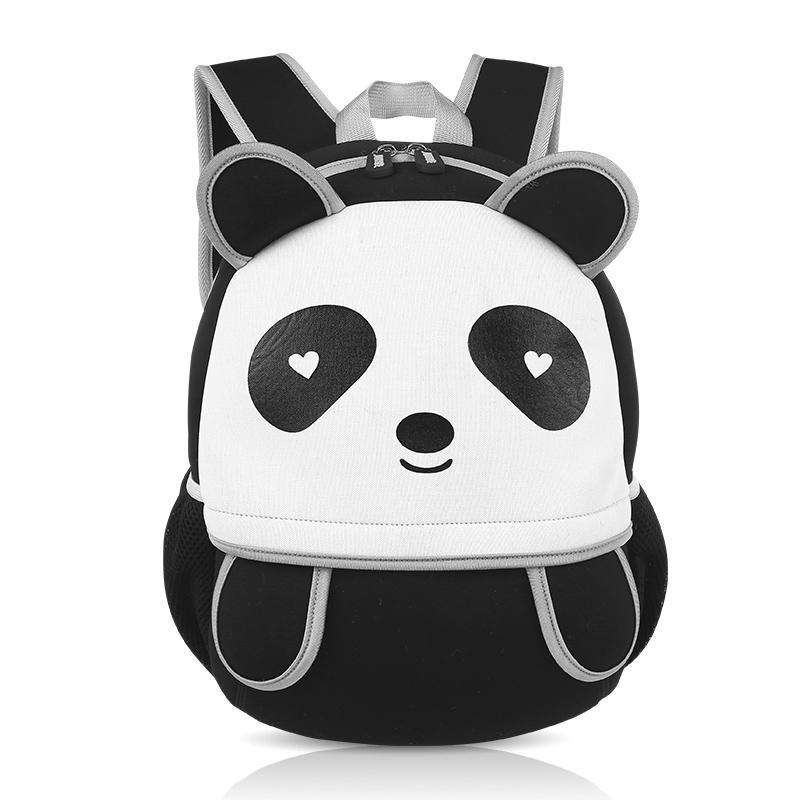 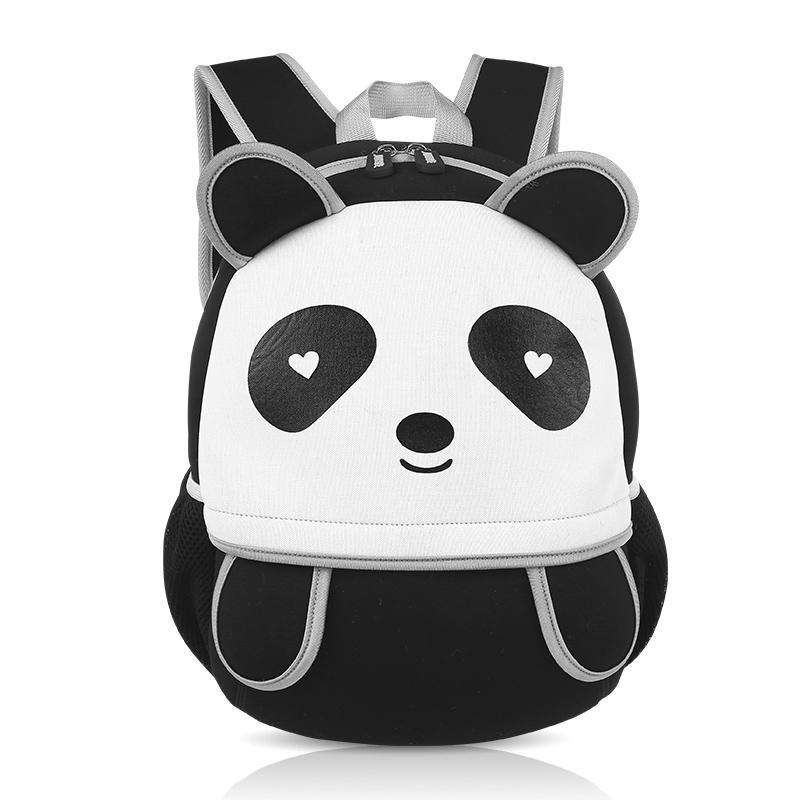 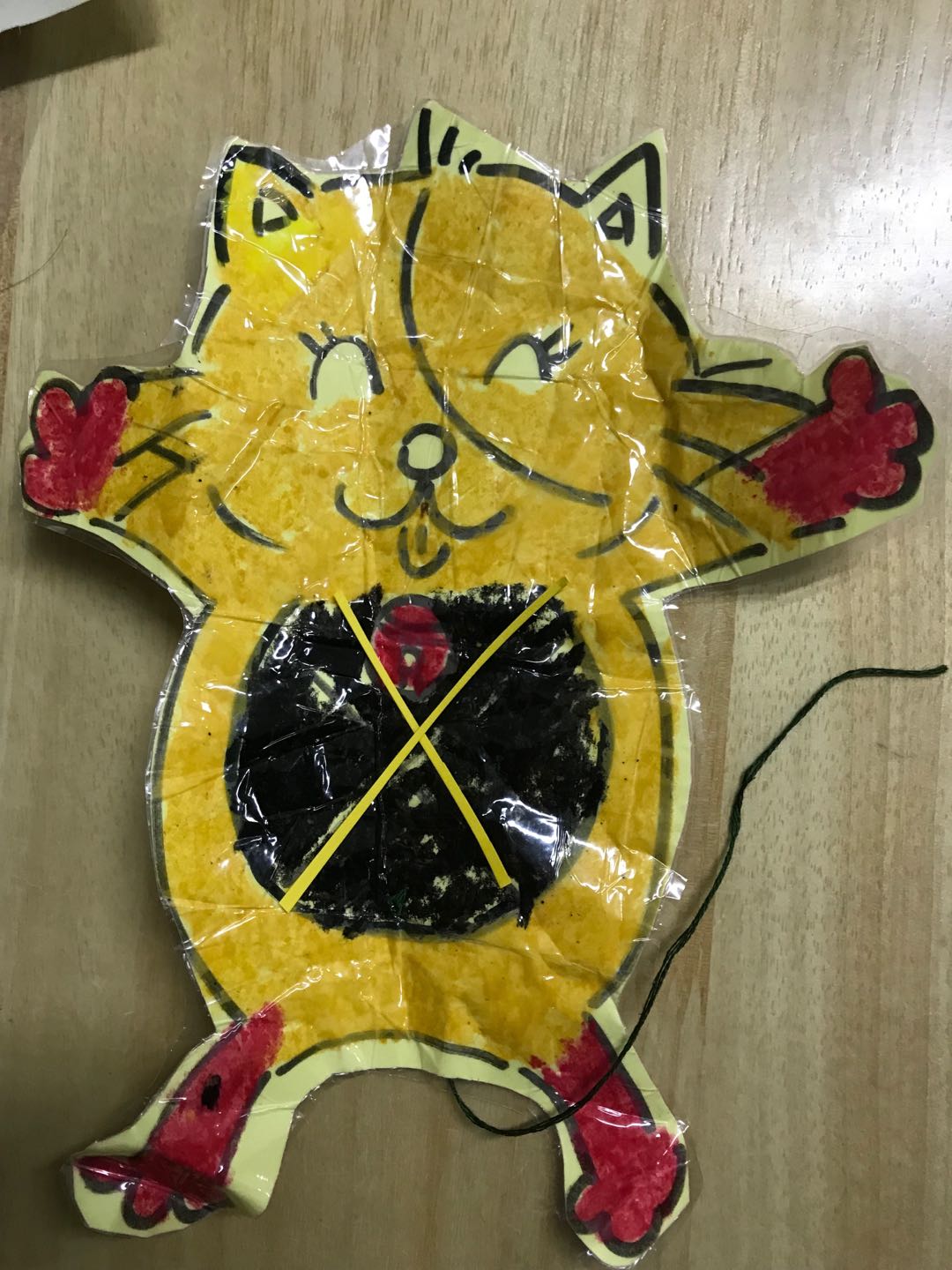 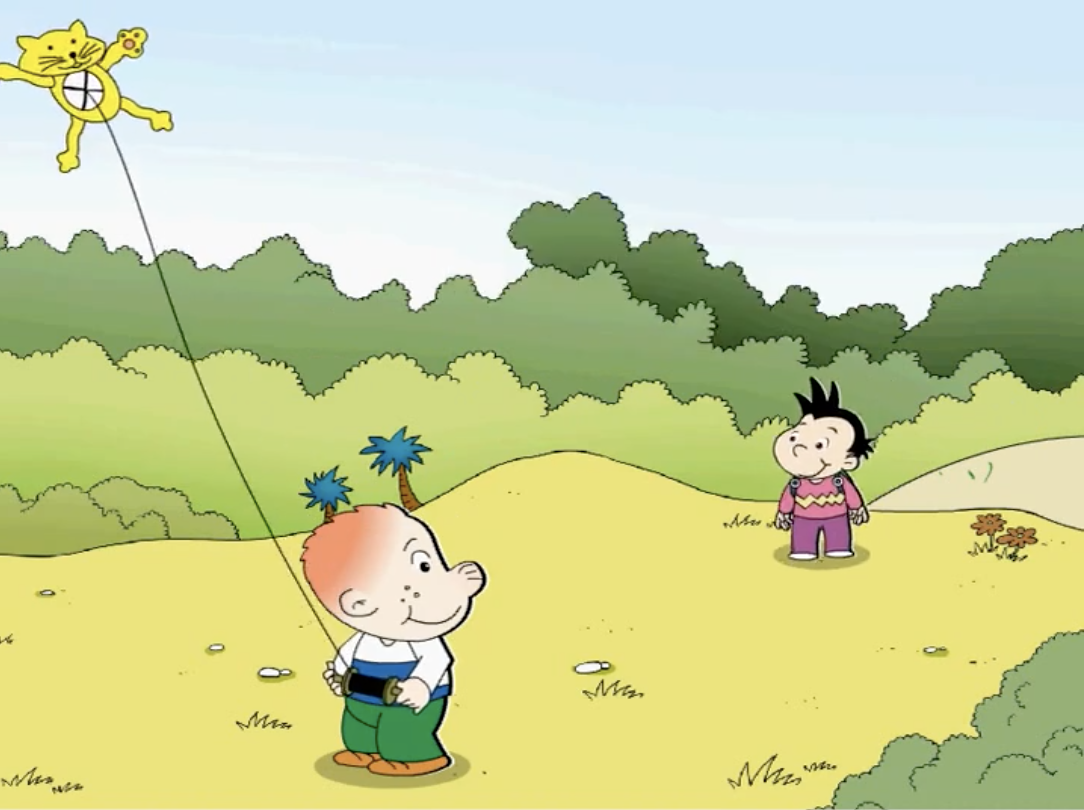 [Speaker Notes: Sam is flying his new kite. Daming is coming. What will Sam say? 抽问两三个同学
Now, let’s watch a video and find it out.]
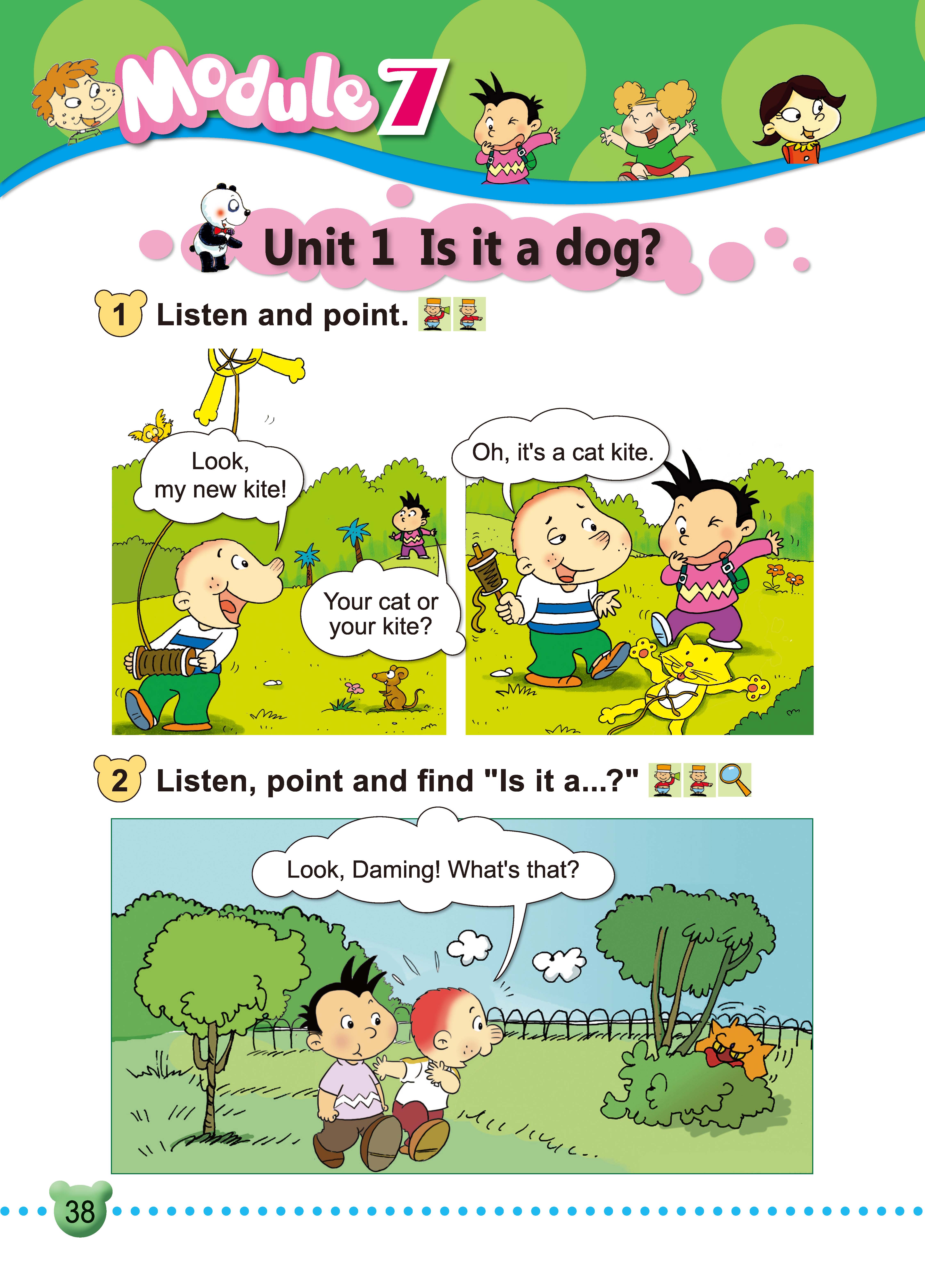 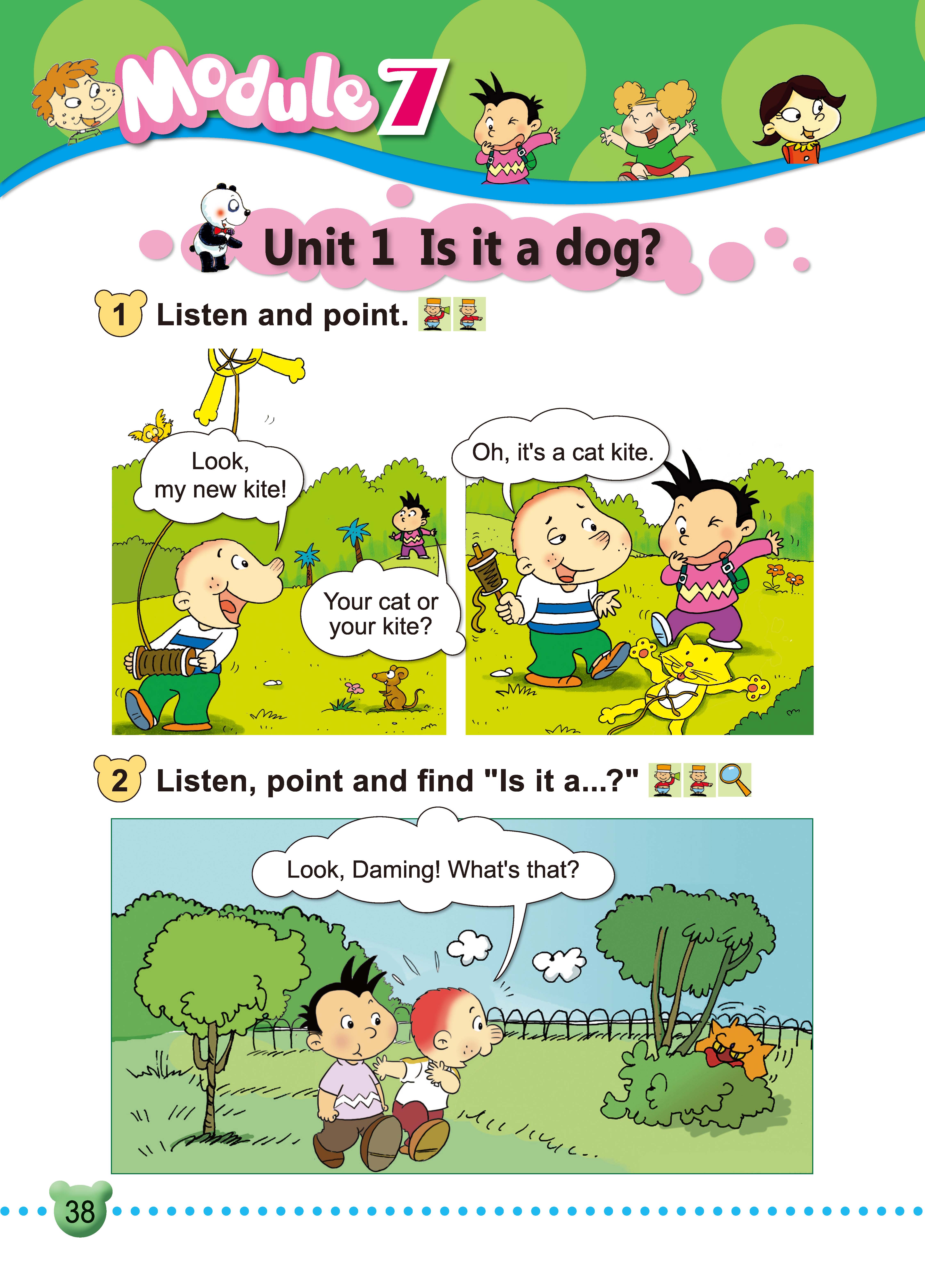 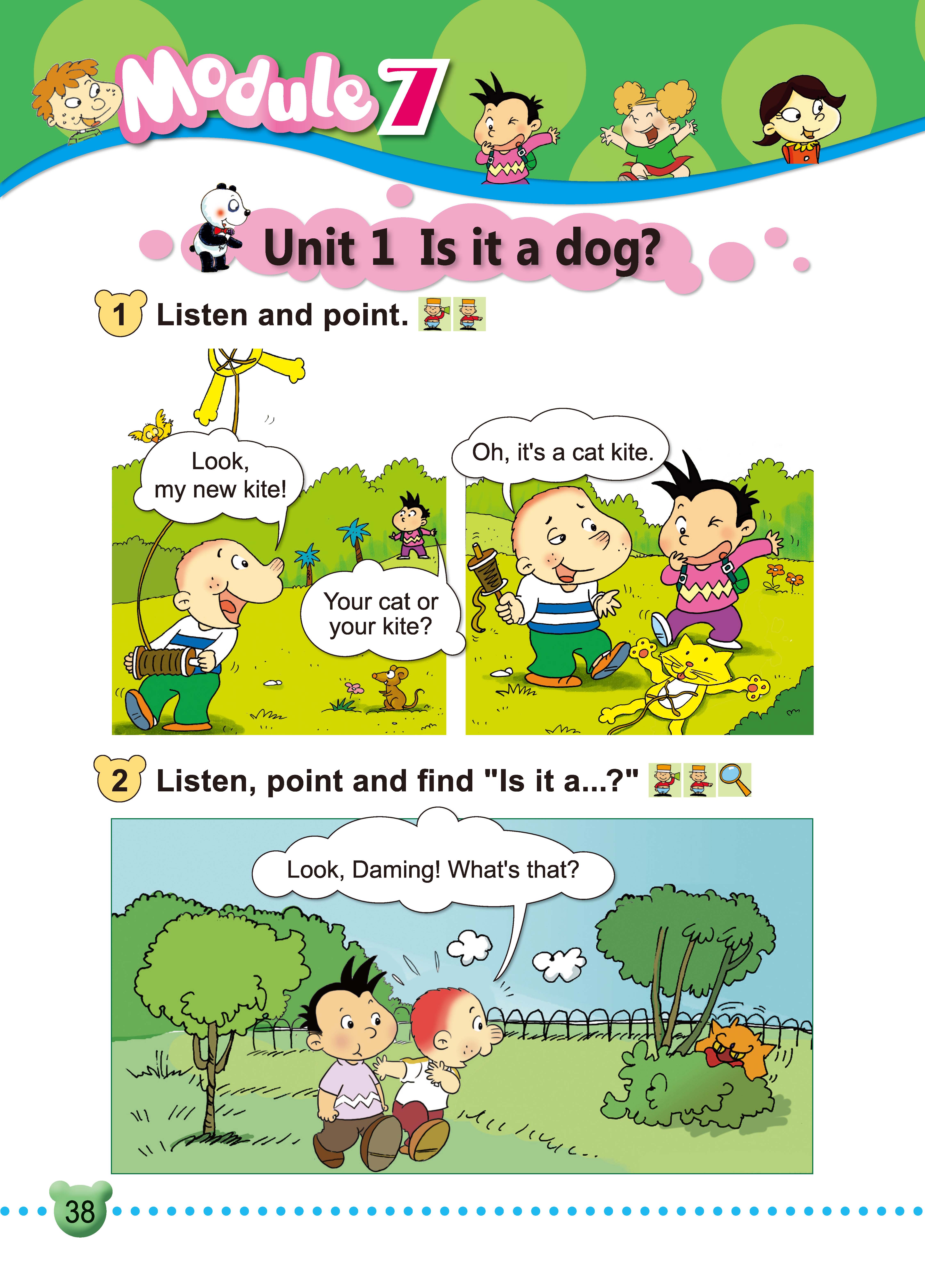 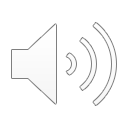 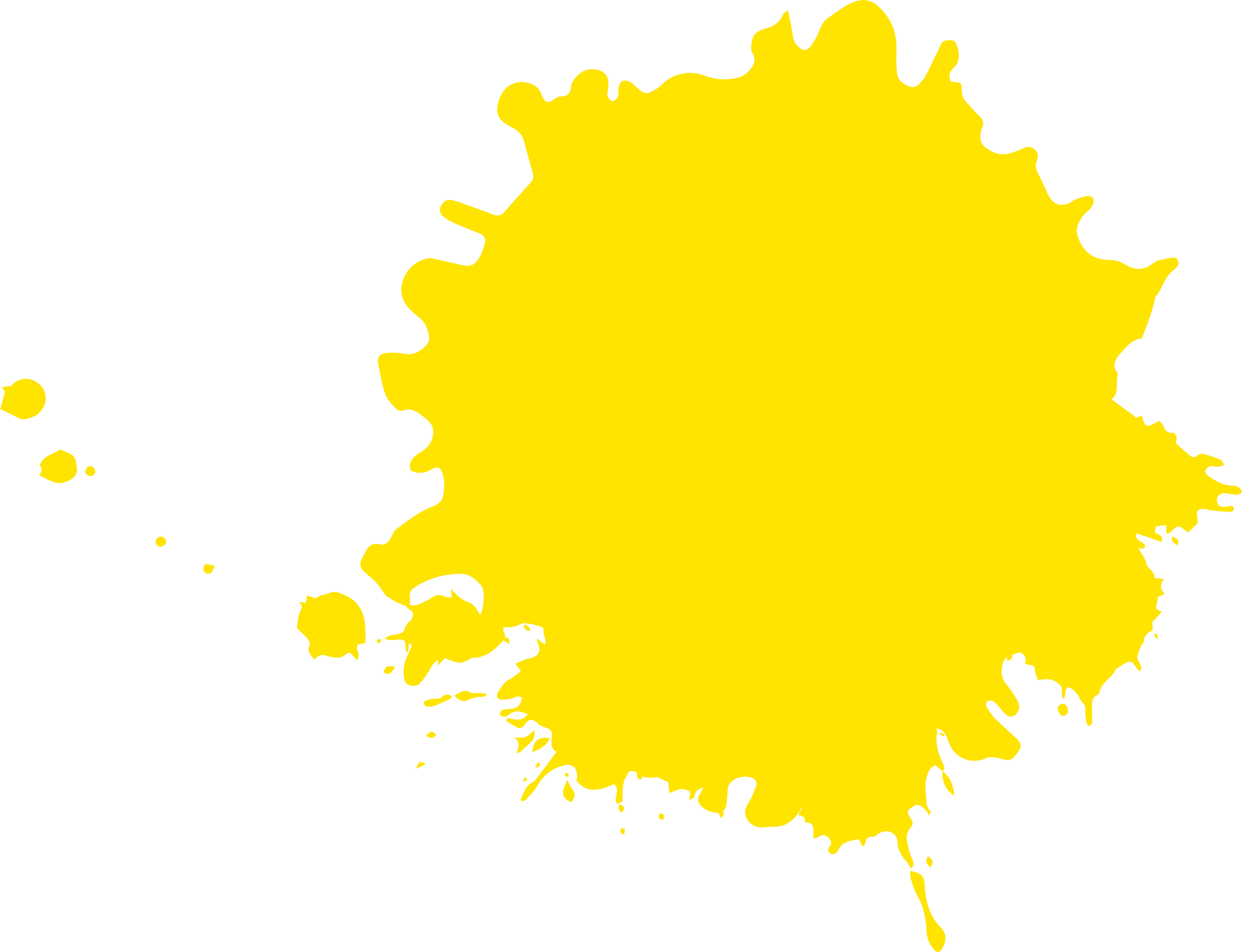 [Speaker Notes: Look at Sam. Is Sam happy? No, sam is very scared. What will he say? 
Listen. What does Sam say?]
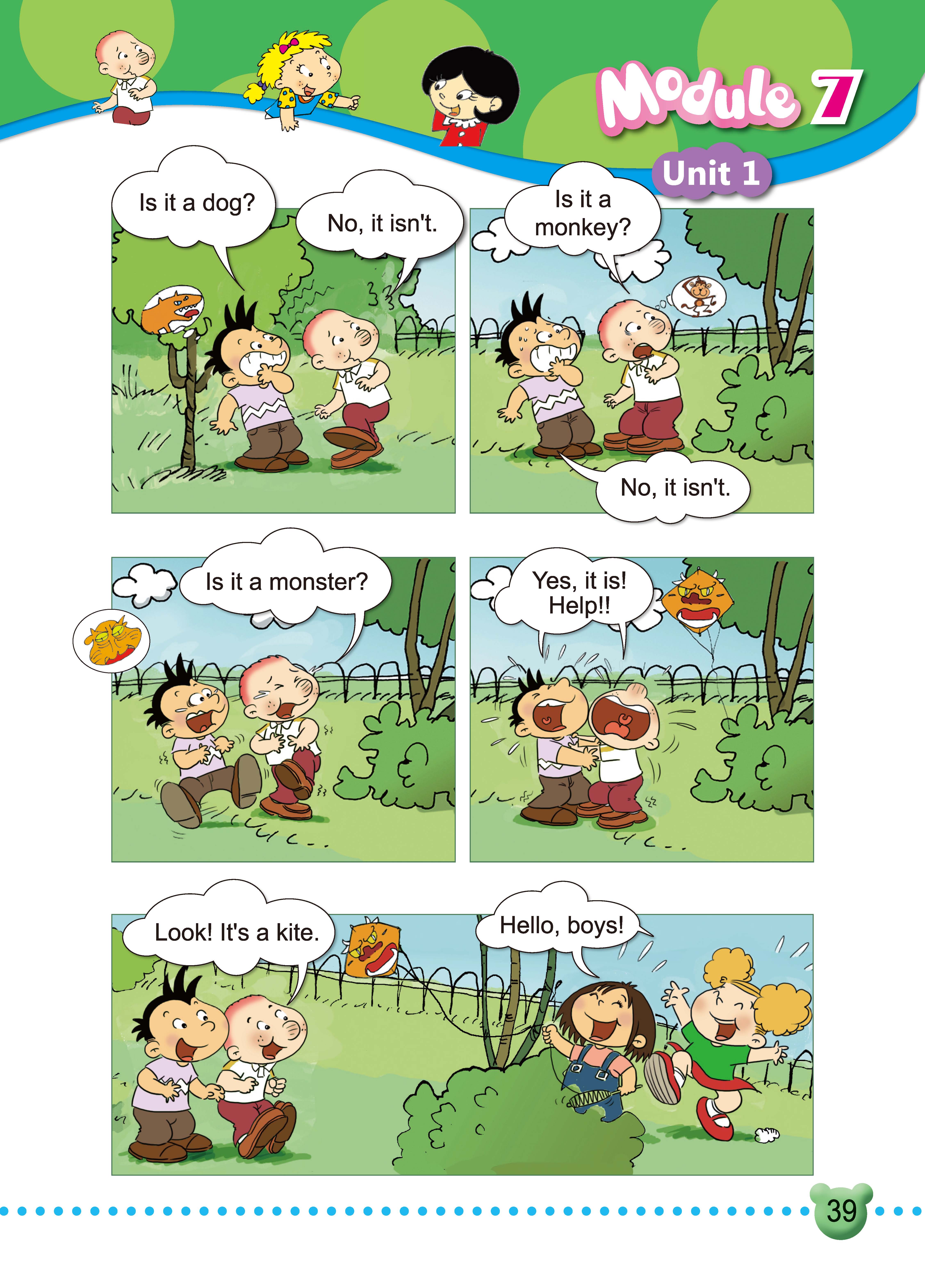 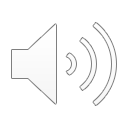 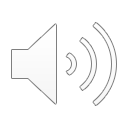 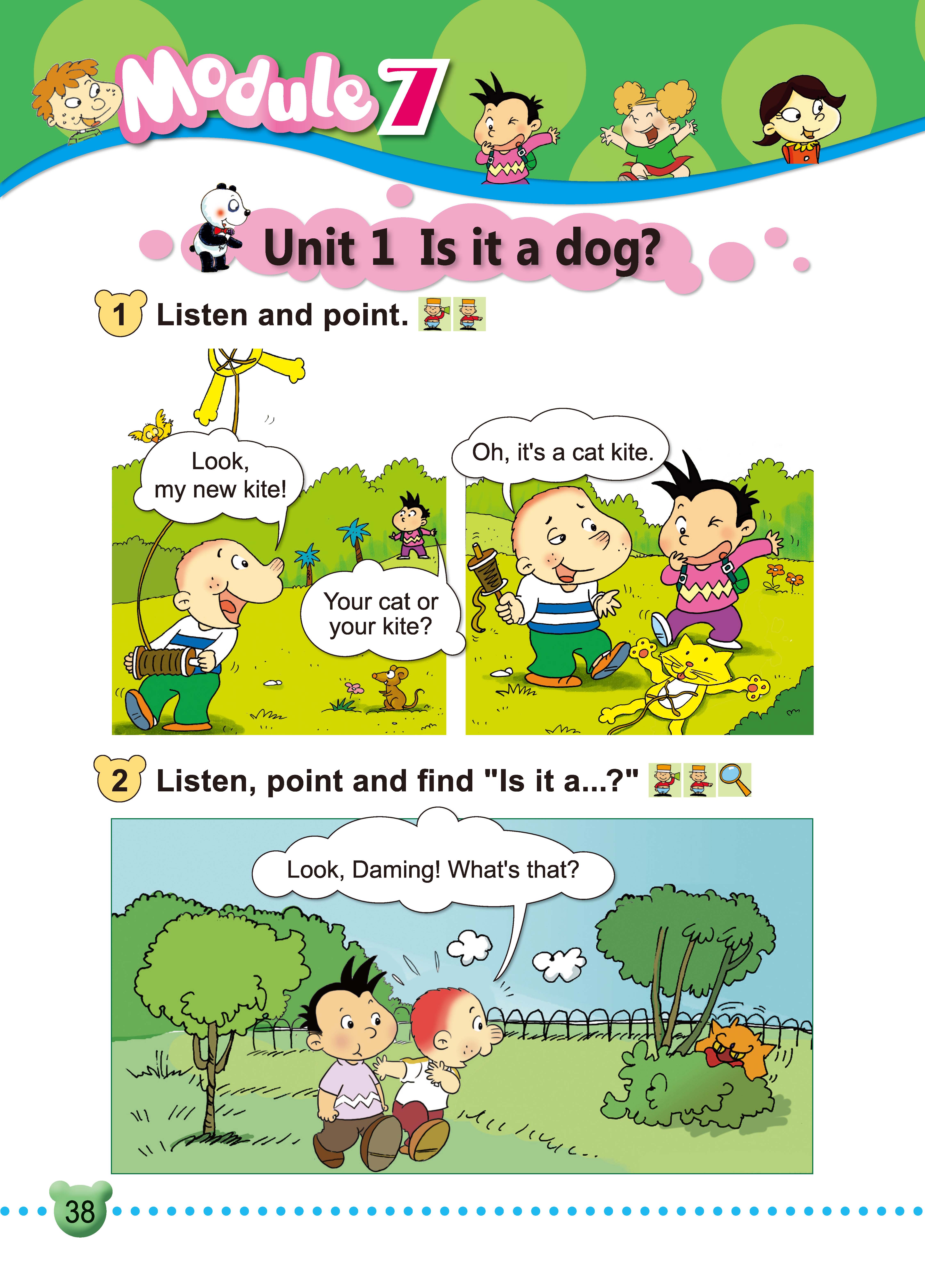 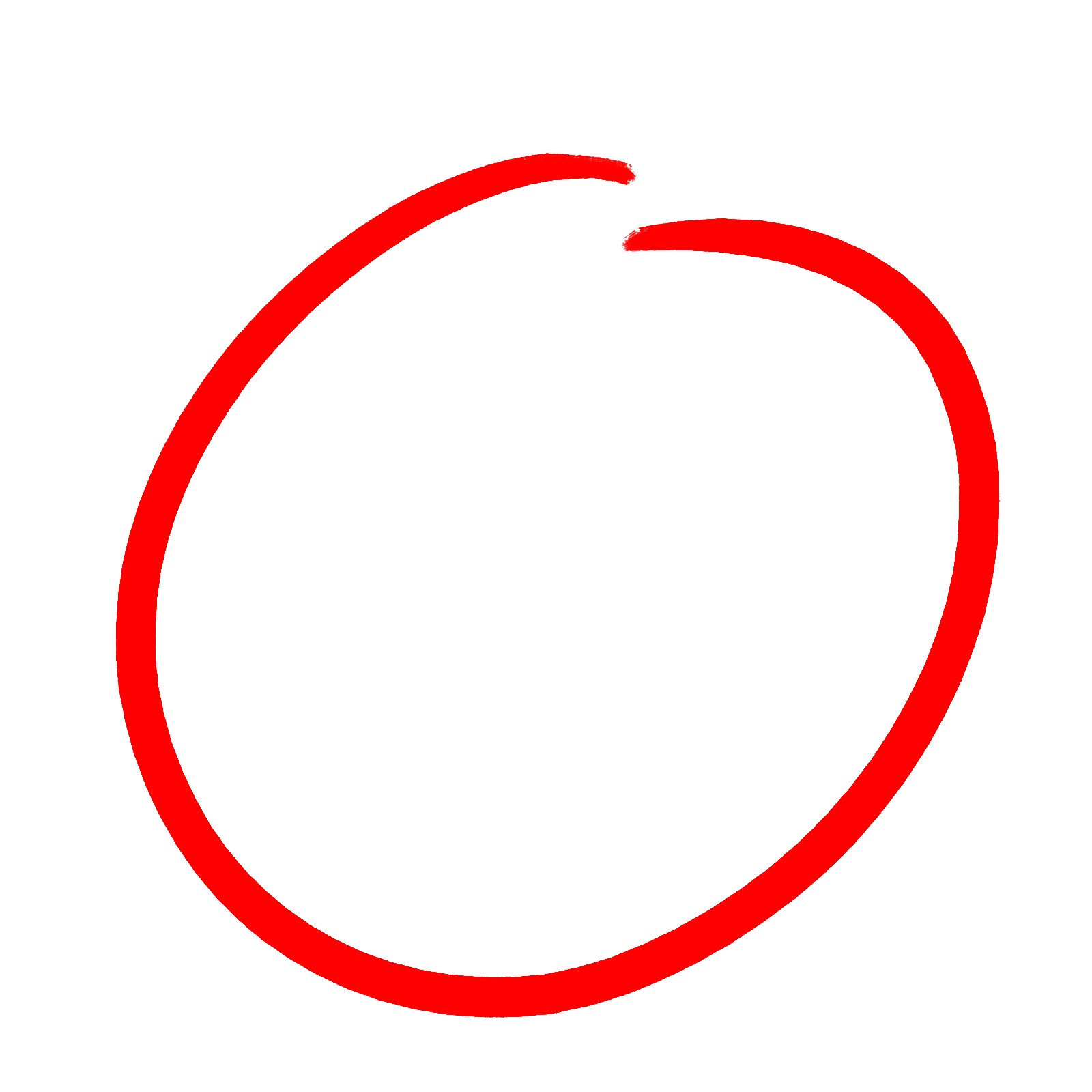 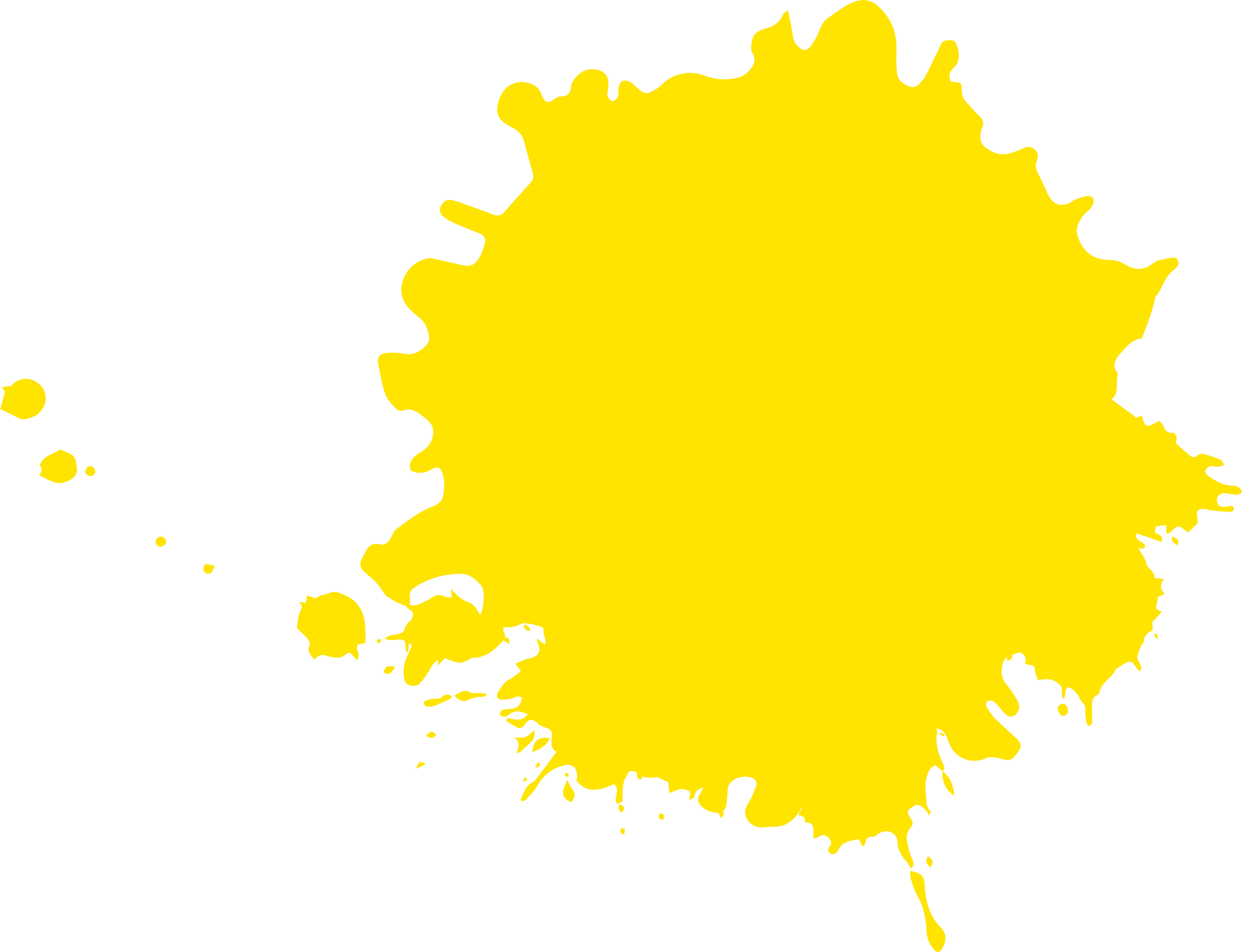 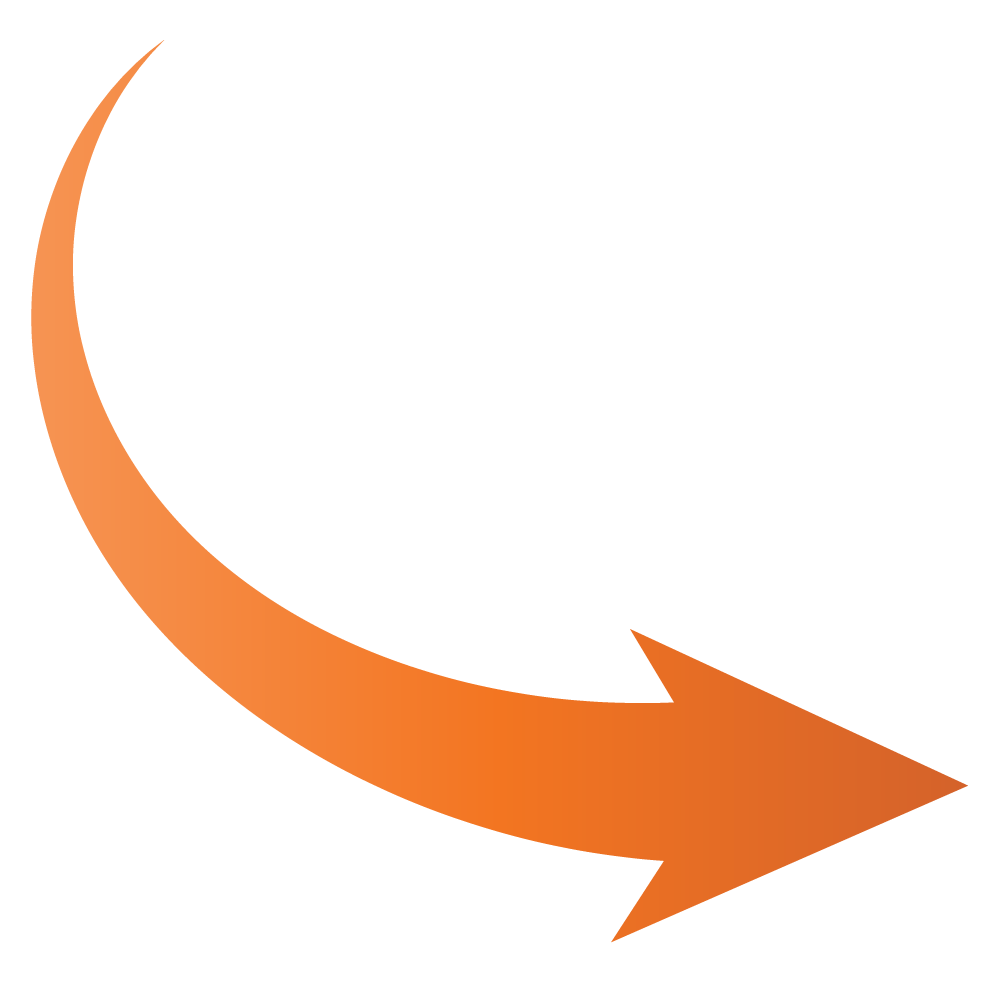 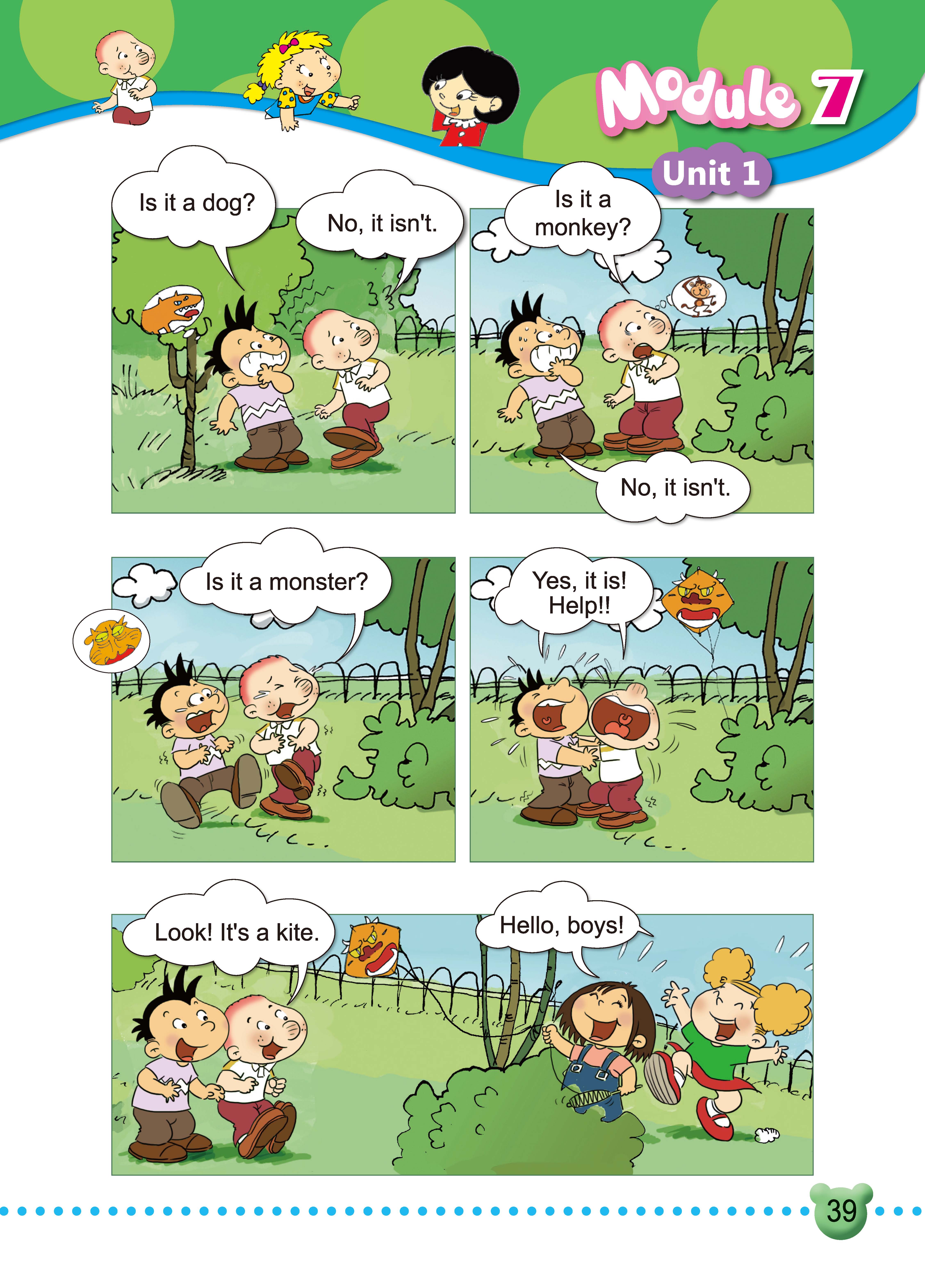 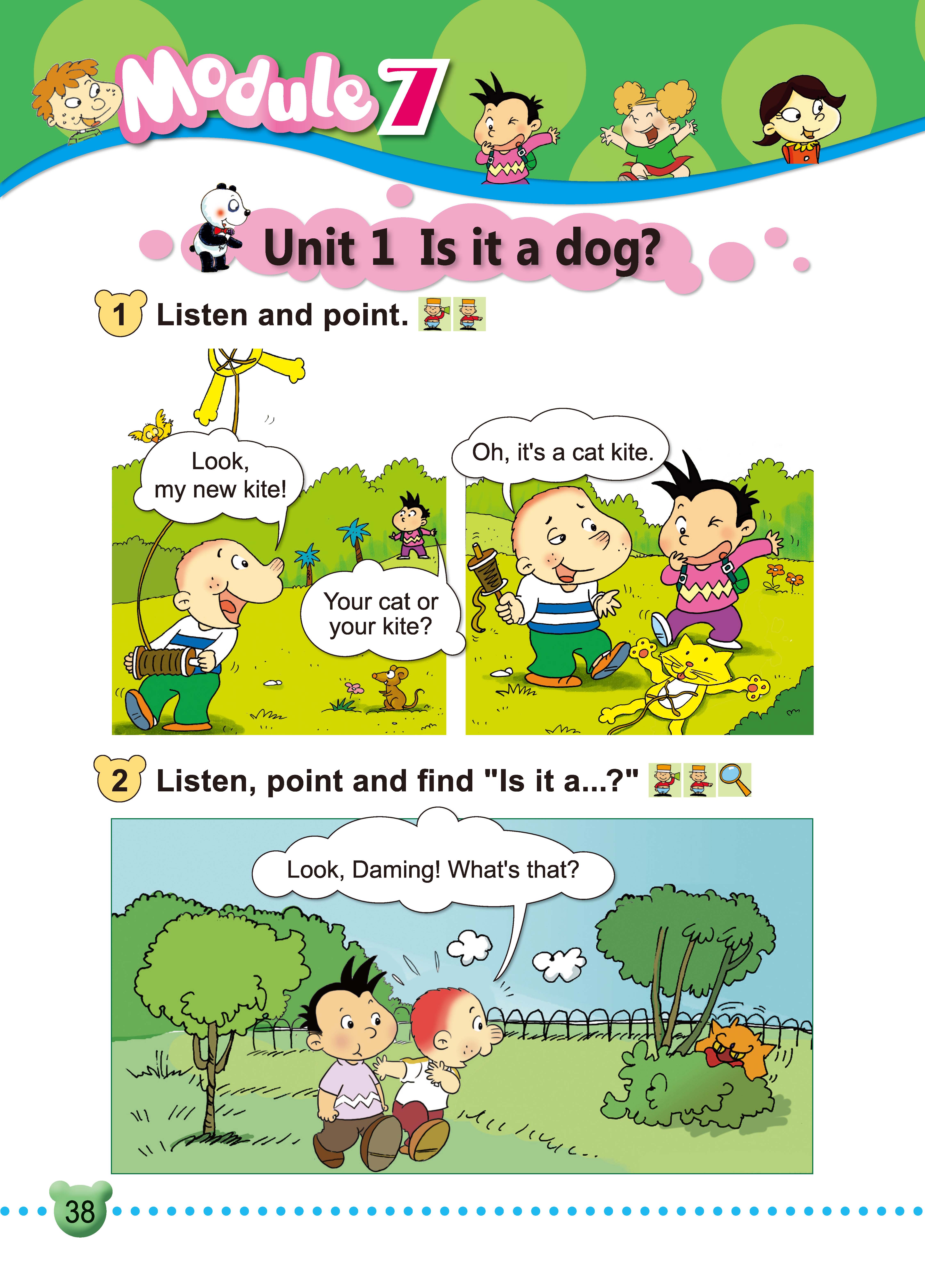 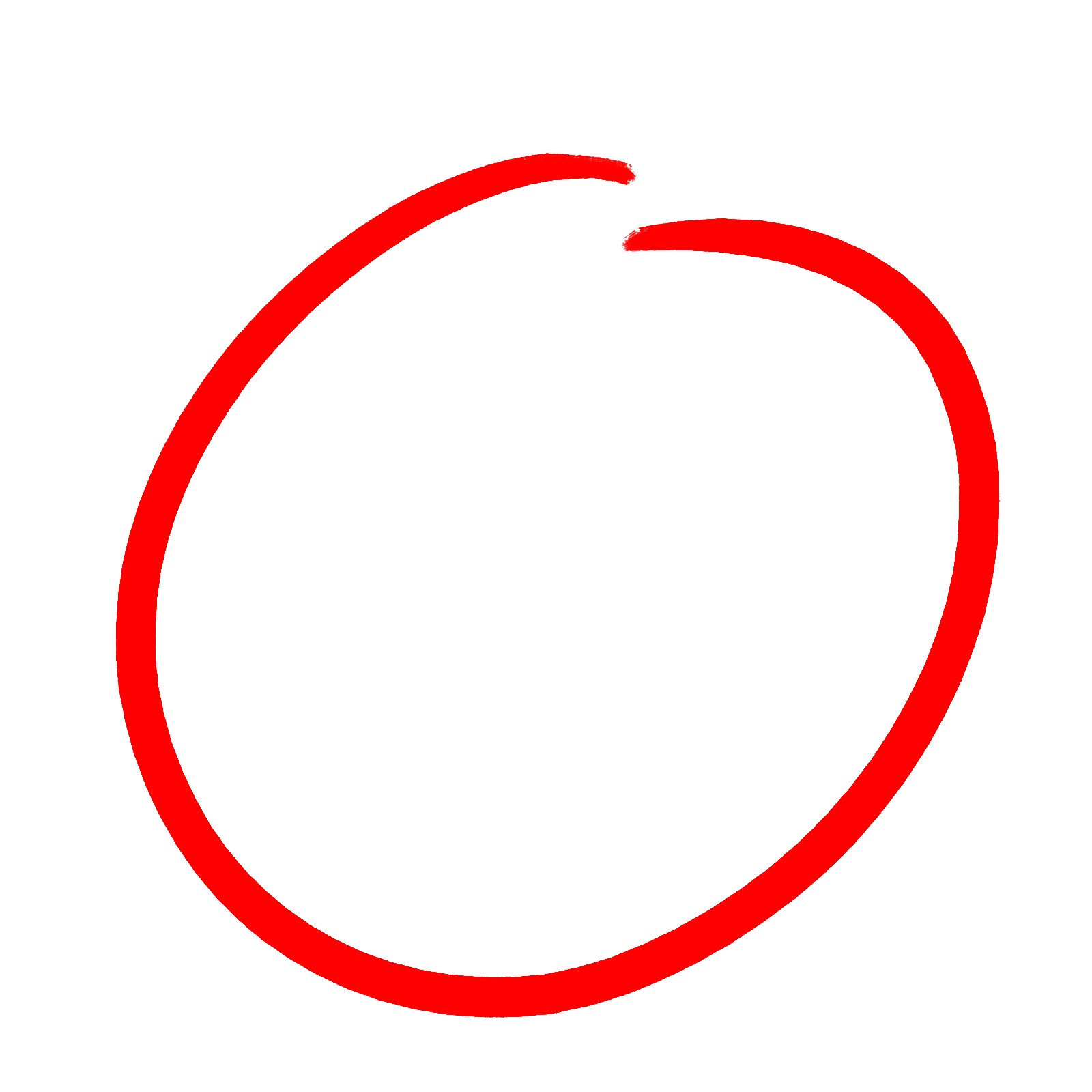 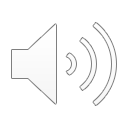 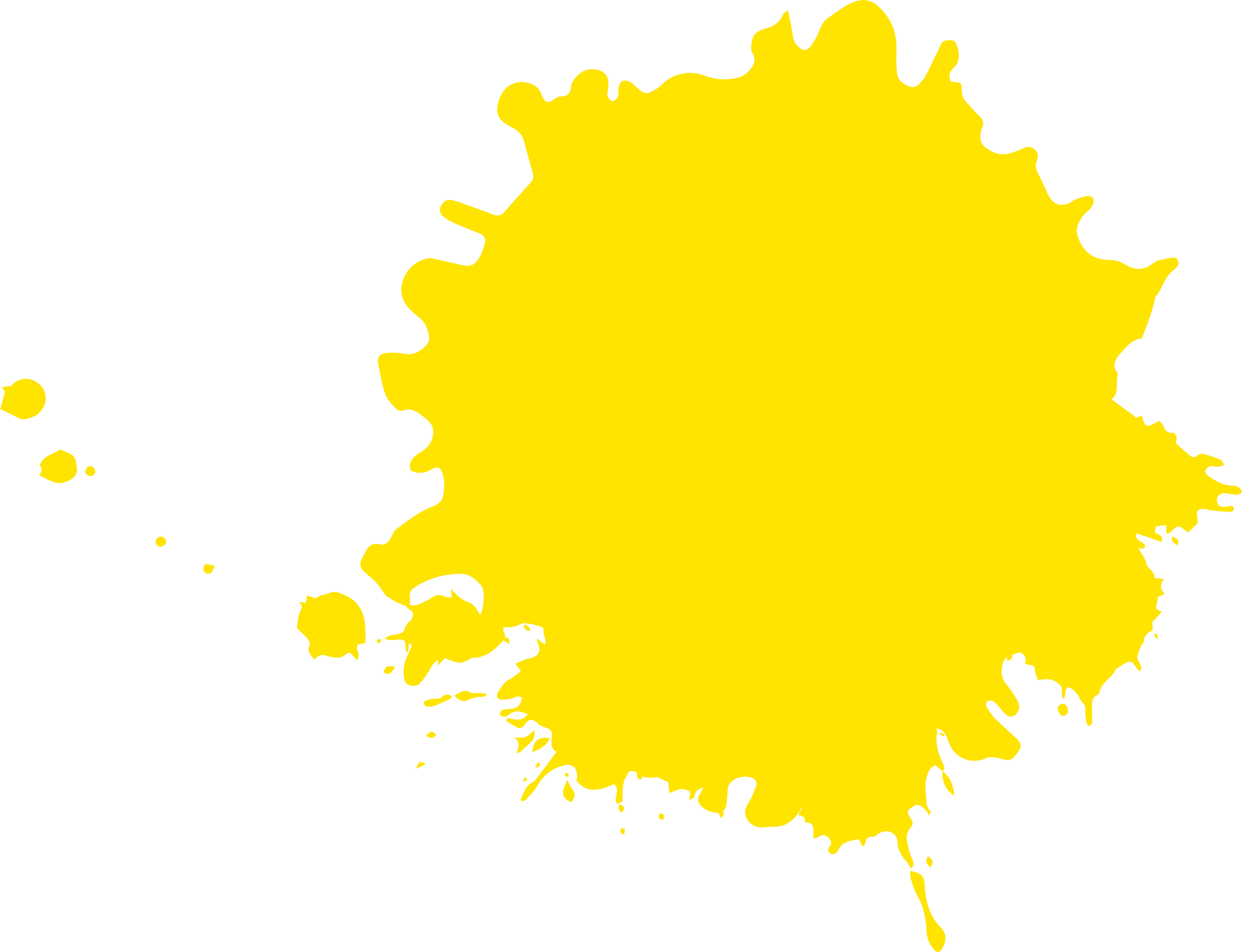 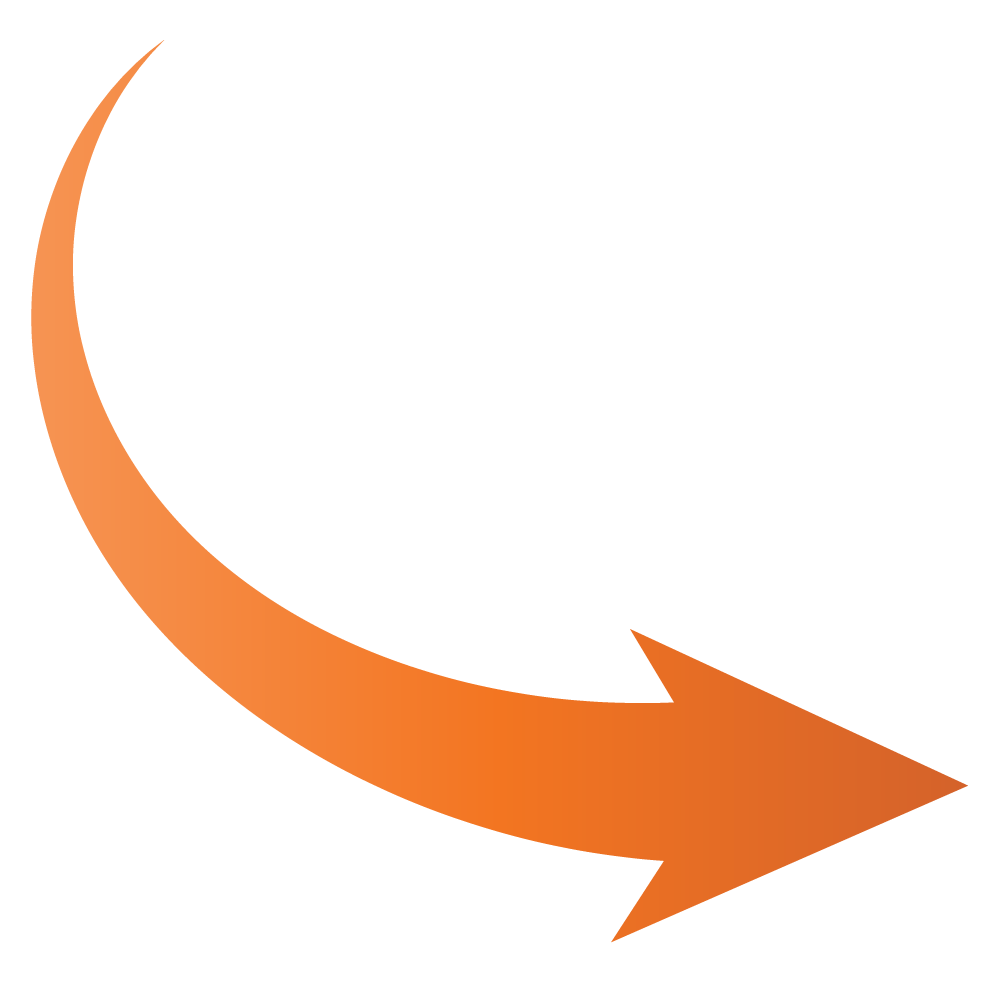 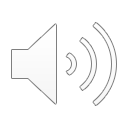 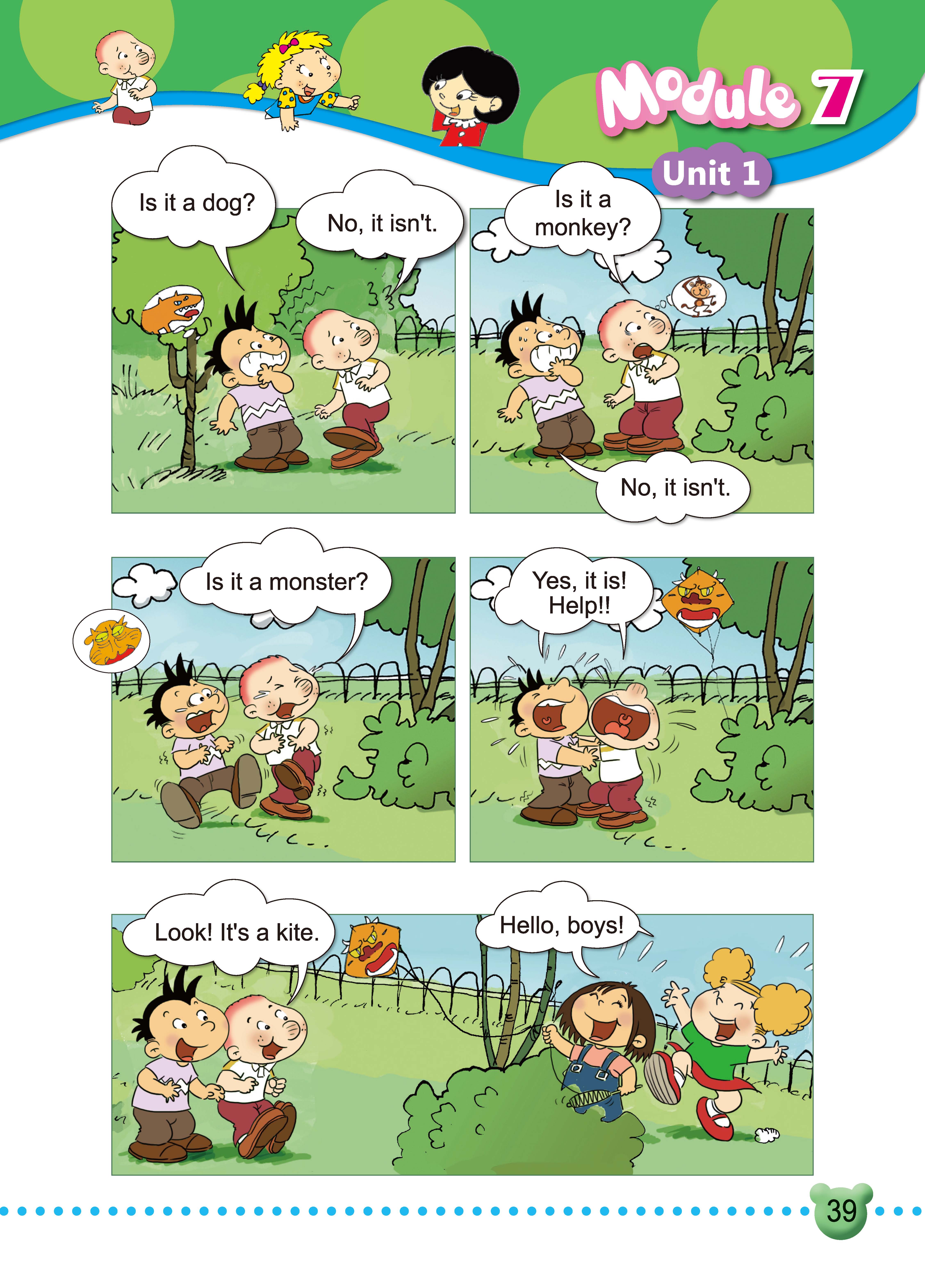 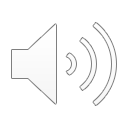 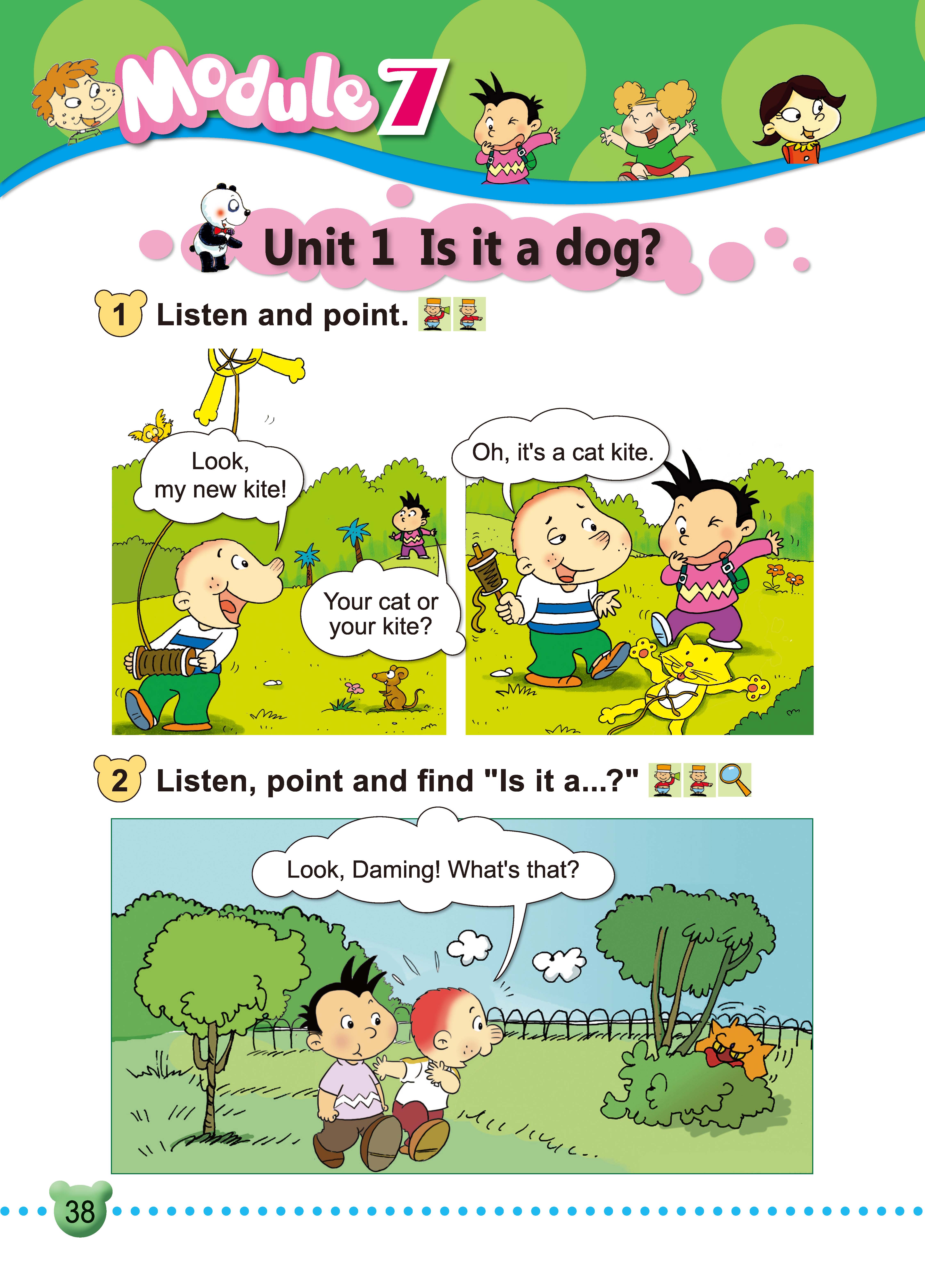 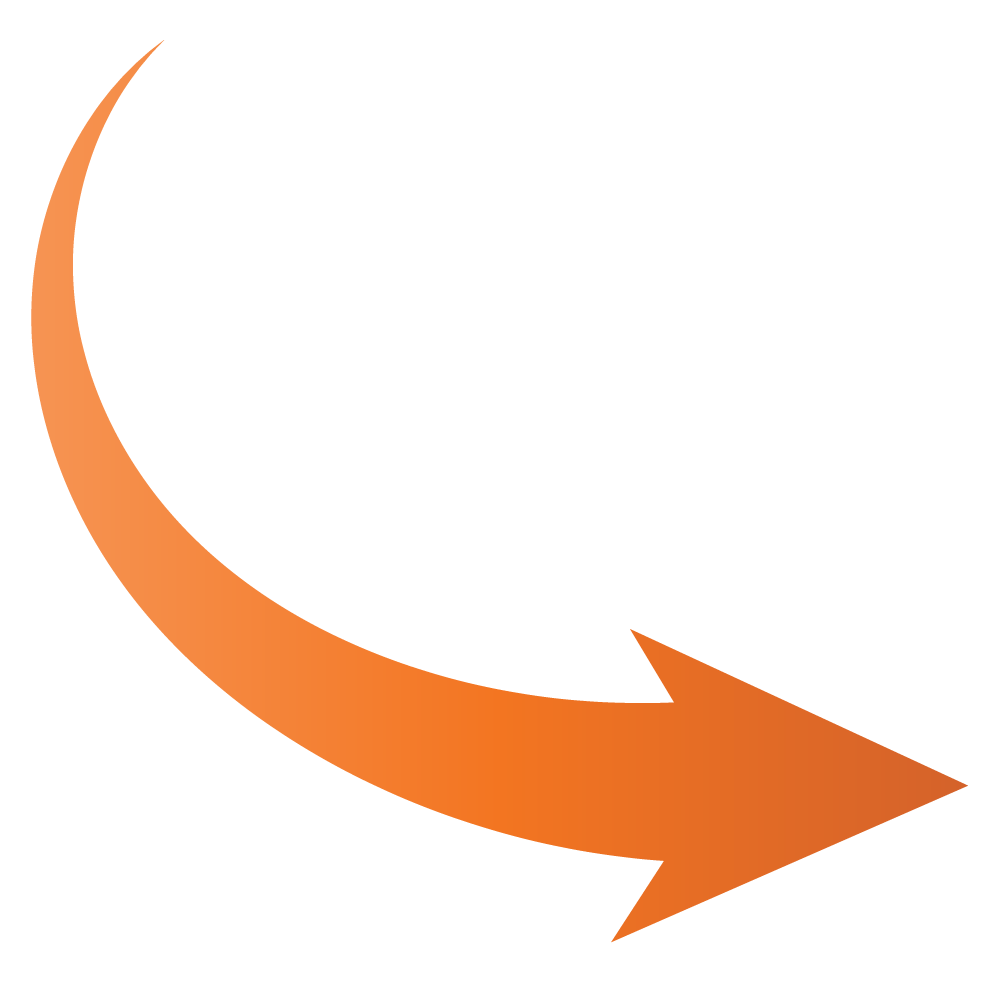 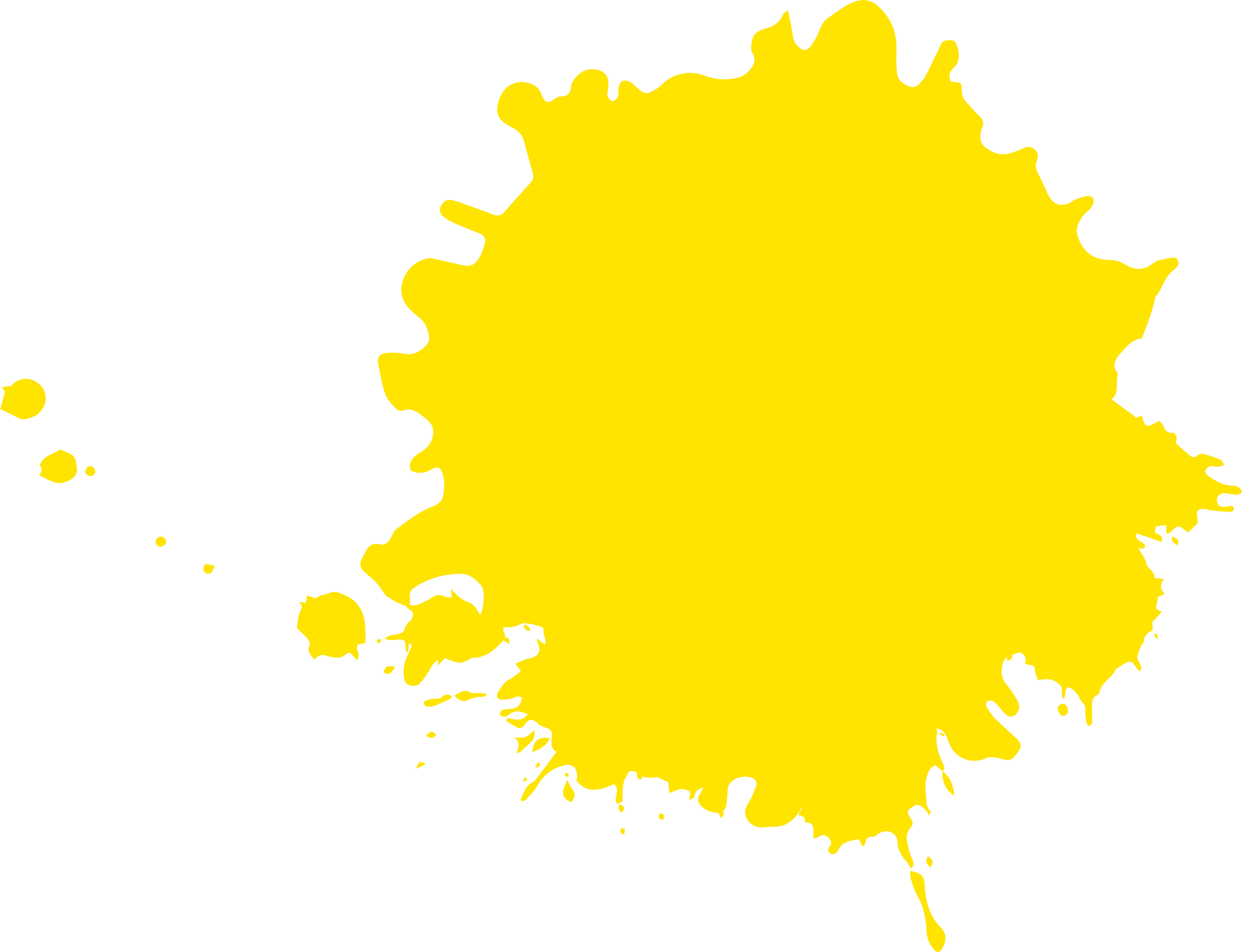 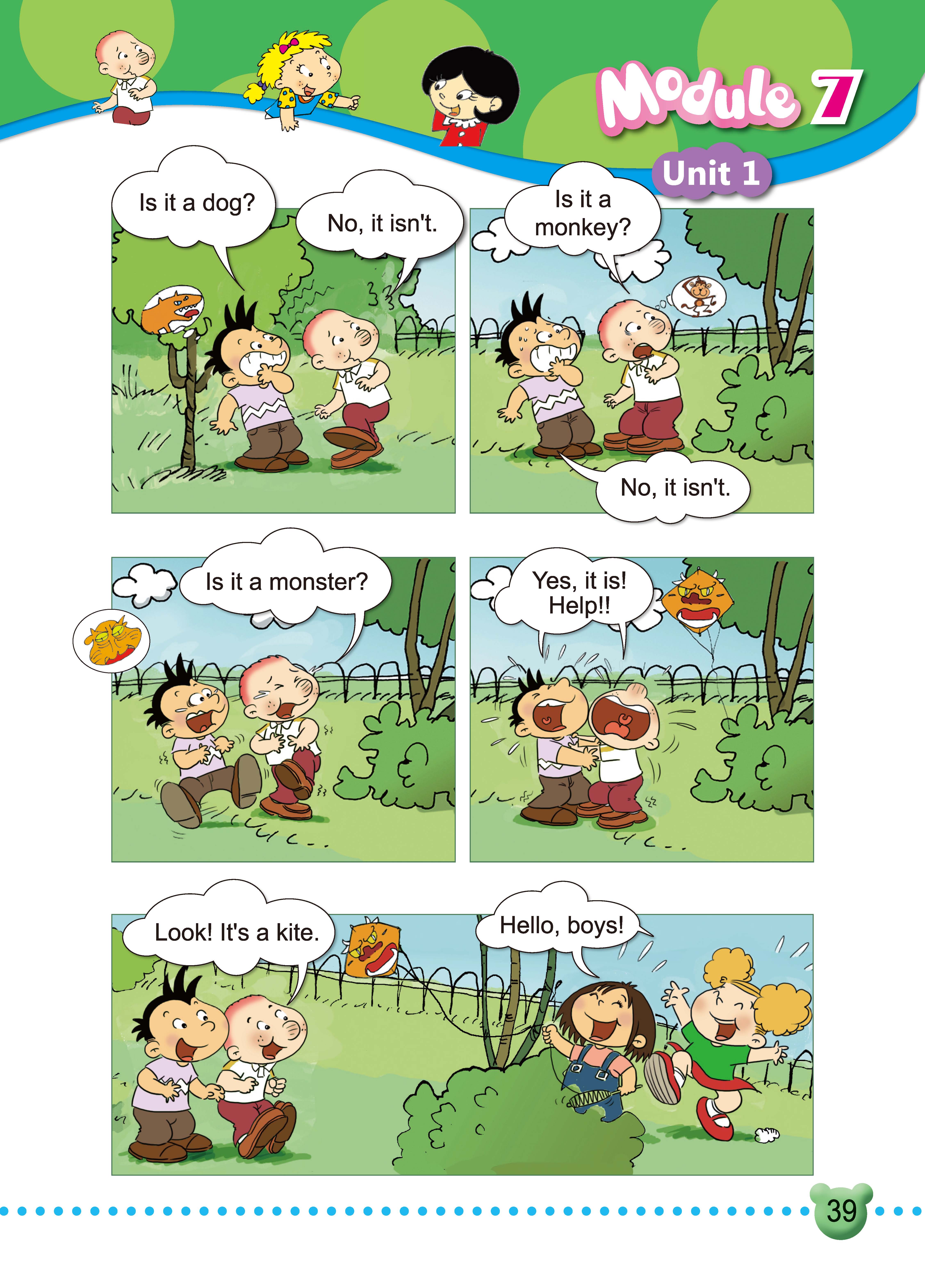 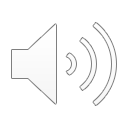 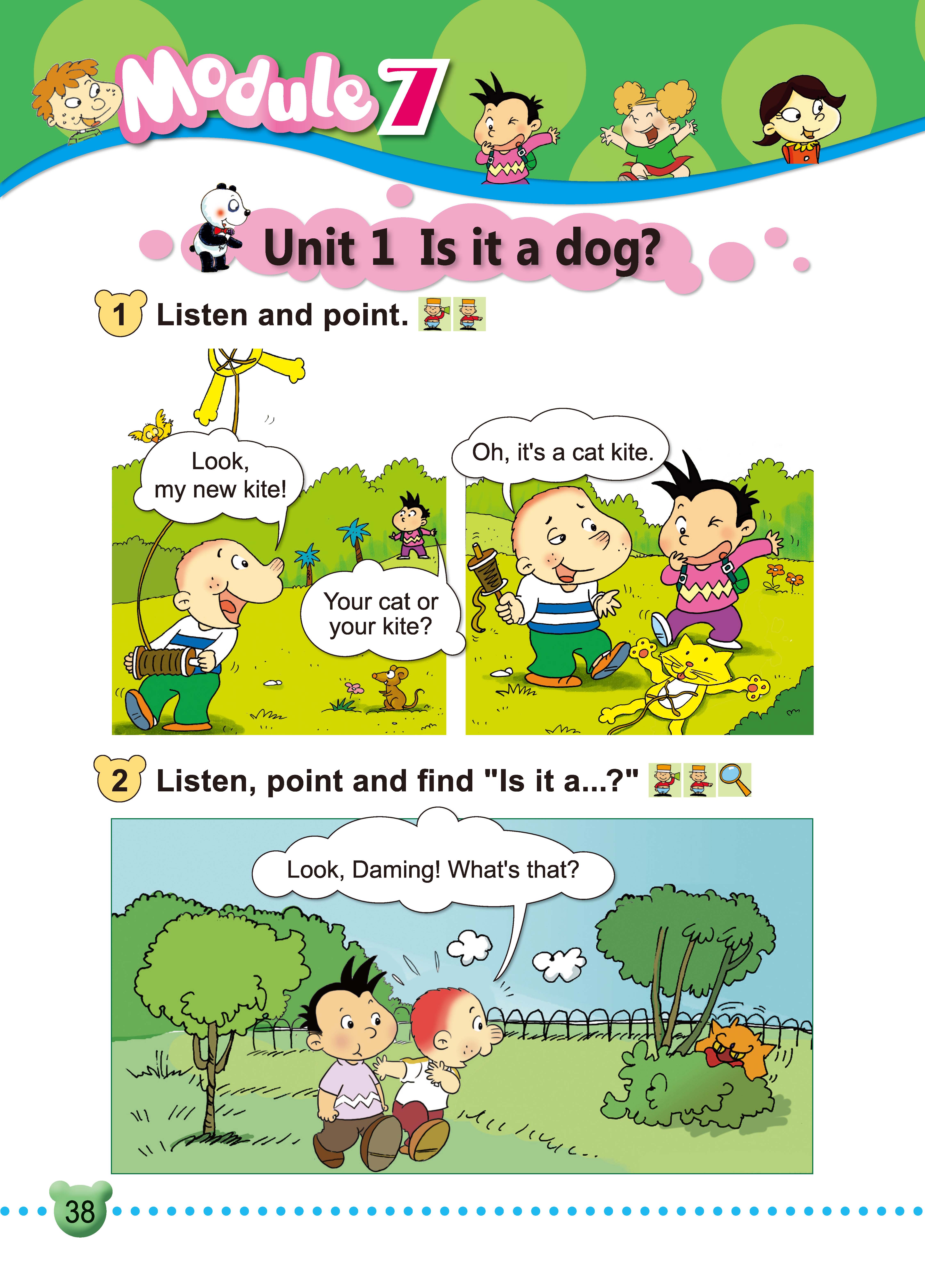 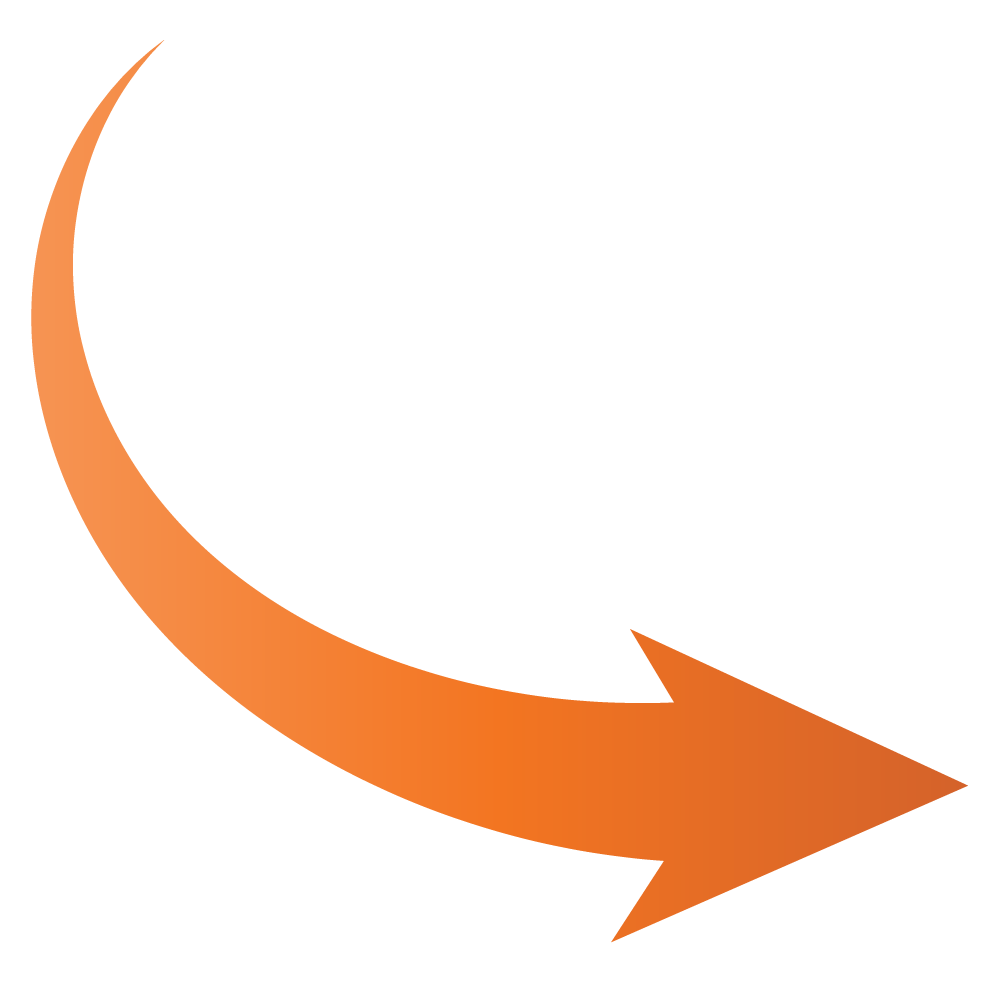 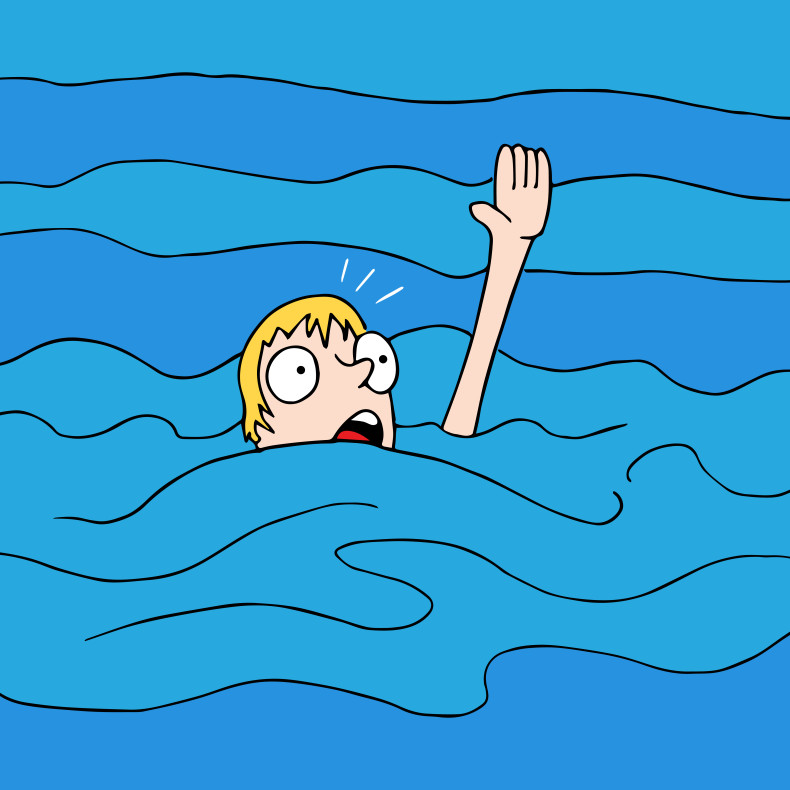 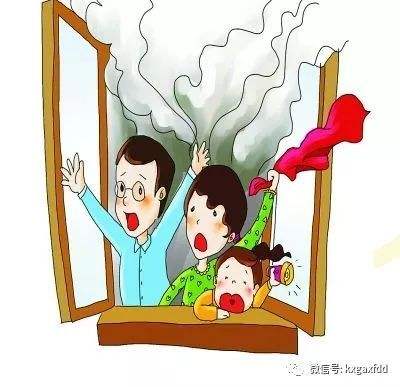 Help!!
Help!!
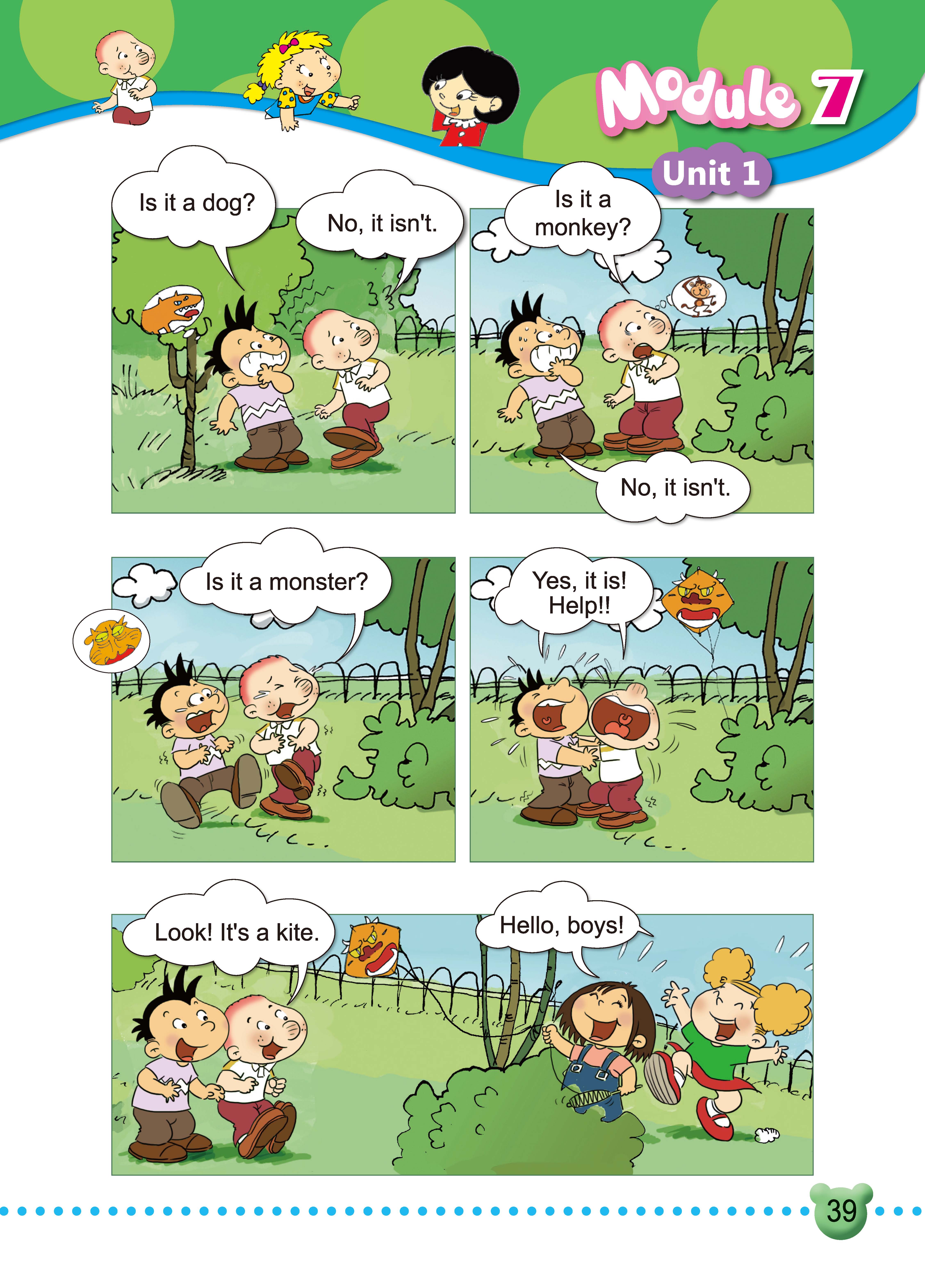 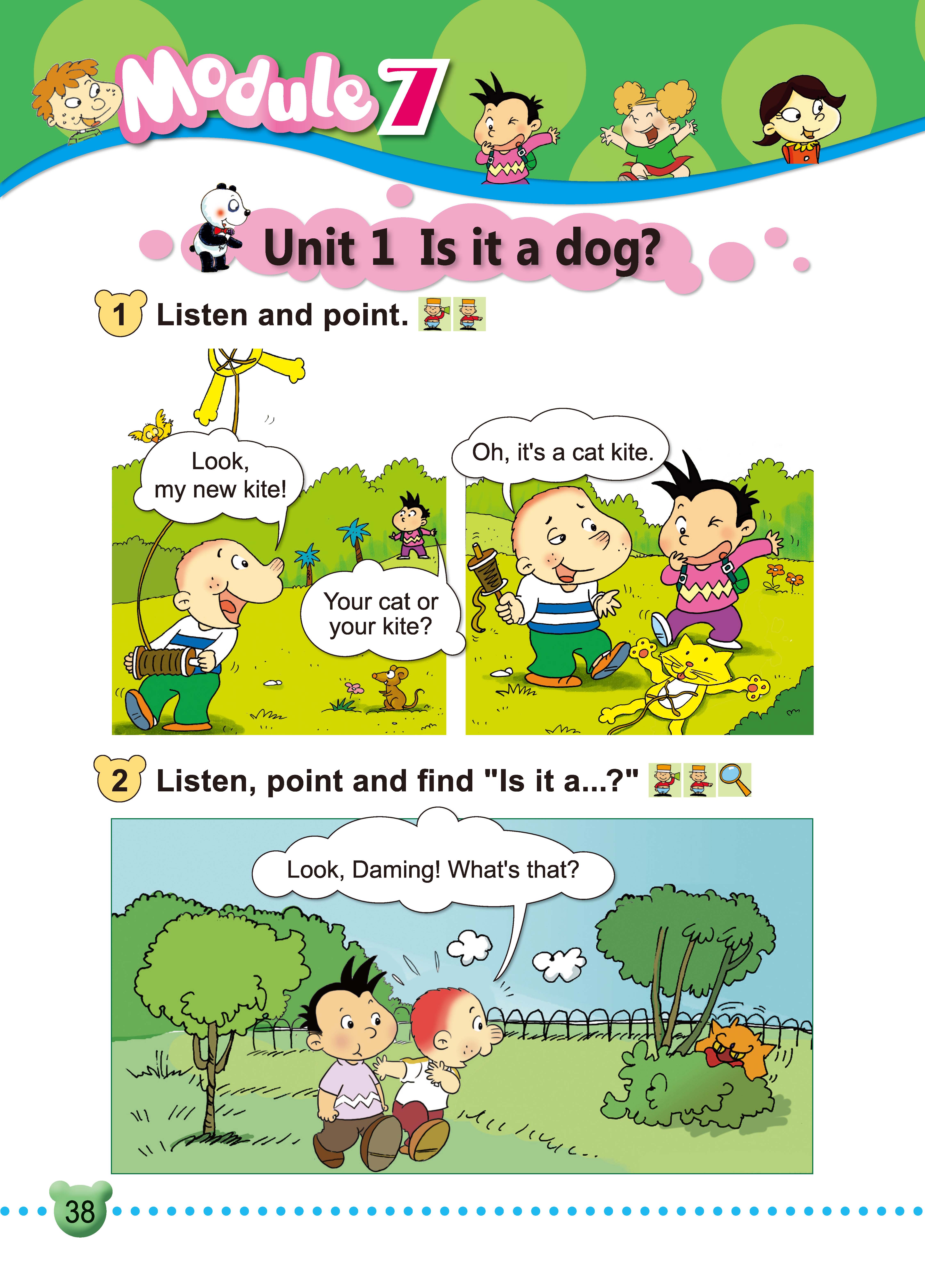 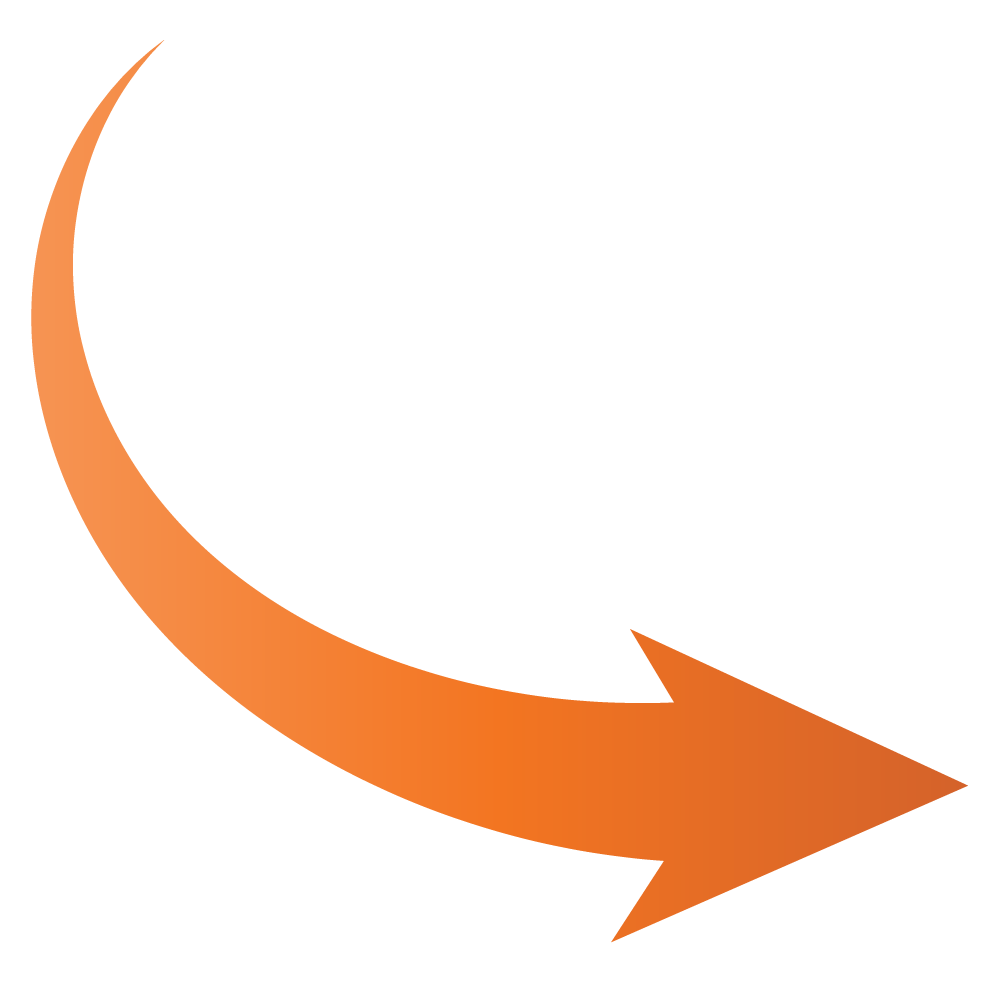 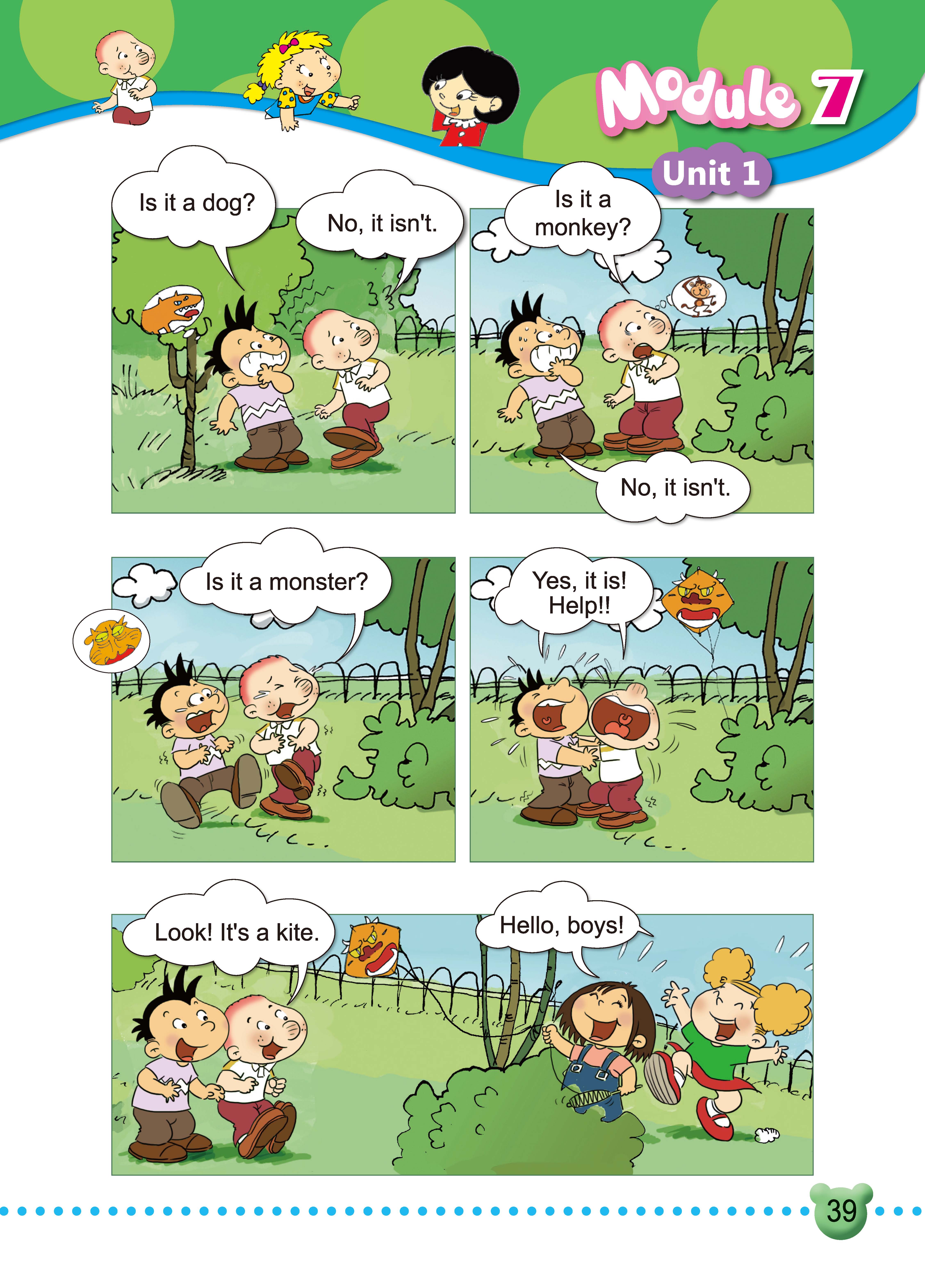 Listen, point and find “Is it a …?”
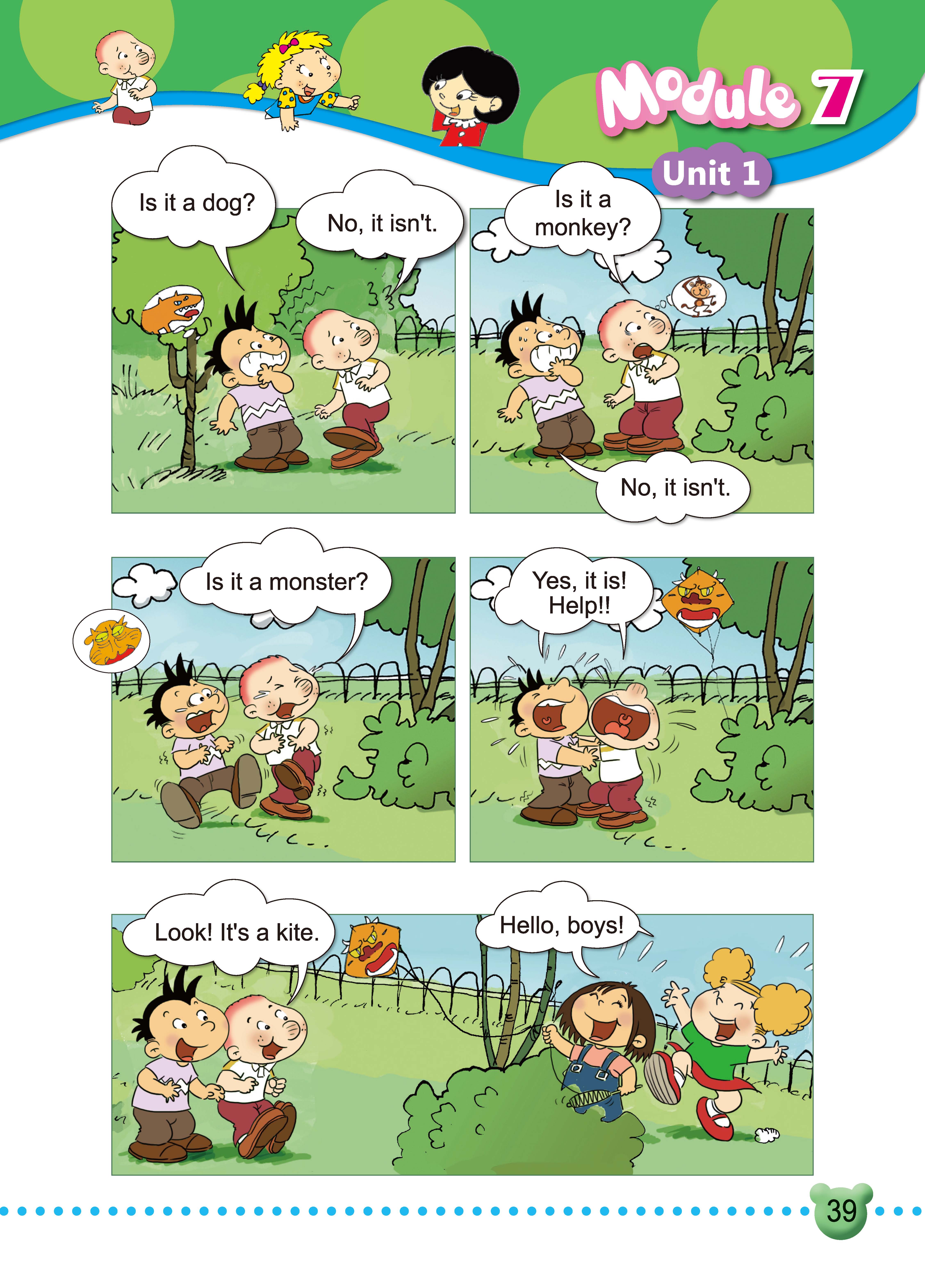 Homework

Listen, point and read the text. 
听并指读课文（38-39页）

Draw an animal and your partner will guess by asking “Is it a …?”
画一个你喜欢的动物，让你的同伴来猜
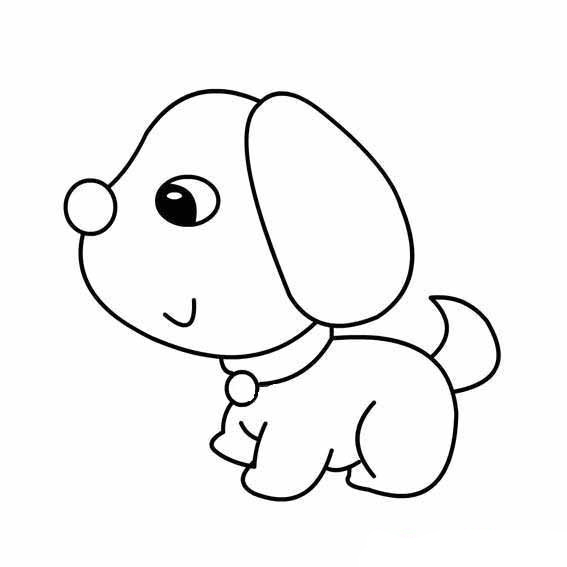